Chapter 5 
Protein Function
1. Functions of globular proteins
Storage of ions and molecules 
myoglobin, ferritin 
Transport of ions and molecules 
hemoglobin, serotonin transporter
Defense against pathogens 
antibodies, cytokines 
Muscle contraction 
actin, myosin 
Biological catalysis 
chymotrypsin, lysozyme
2. Interaction with other molecules
The function of many proteins involve the reversible binding with other molecules
A molecule bound reversibly by a protein is called a ligand (typically a small molecule)
A region in the protein where the ligand binds is called the binding site 
Ligand binds via noncovalent interactions, which enables the interactions to be transient
Ligand binding is often coupled to conformational changes (induced fit)
In multisubunit proteins, conformational changes in one subunit can affect the others (cooperativity)
Binding: quantitative description
Consider a process in which a ligand (L) 
	binds reversibly to a site in the protein (P) 









The kinetics of such a process is described by: 	the association rate ka 
            the dissociation rate kd 
After some time, the process will reach the equilibrium where the association rate and the dissociation rates are equal
The equilibrium composition is characterized by the association    constant Ka
ka
+
L
PL
P
kd
Binding: analysis in terms of the bound fraction
In practice, we can often determine the fraction of occupied binding sites
Substituting [PL] with Ka[L][P],  we’ll eliminate [PL]
Eliminating [P] and rearranging gives the result in terms of association constant
In terms of the more commonly used dissociation constant Kd:
Binding: graphical analysis
The fraction of bound sites depends on the free ligand concentration and Kd
In a typical experiment, ligand concentration is the known independent variable
Kd can be determined graphically
[L]  [L]total
The [L] at which half of the available ligand-binding sites are occupied is equivalent to 1/Ka, or Kd
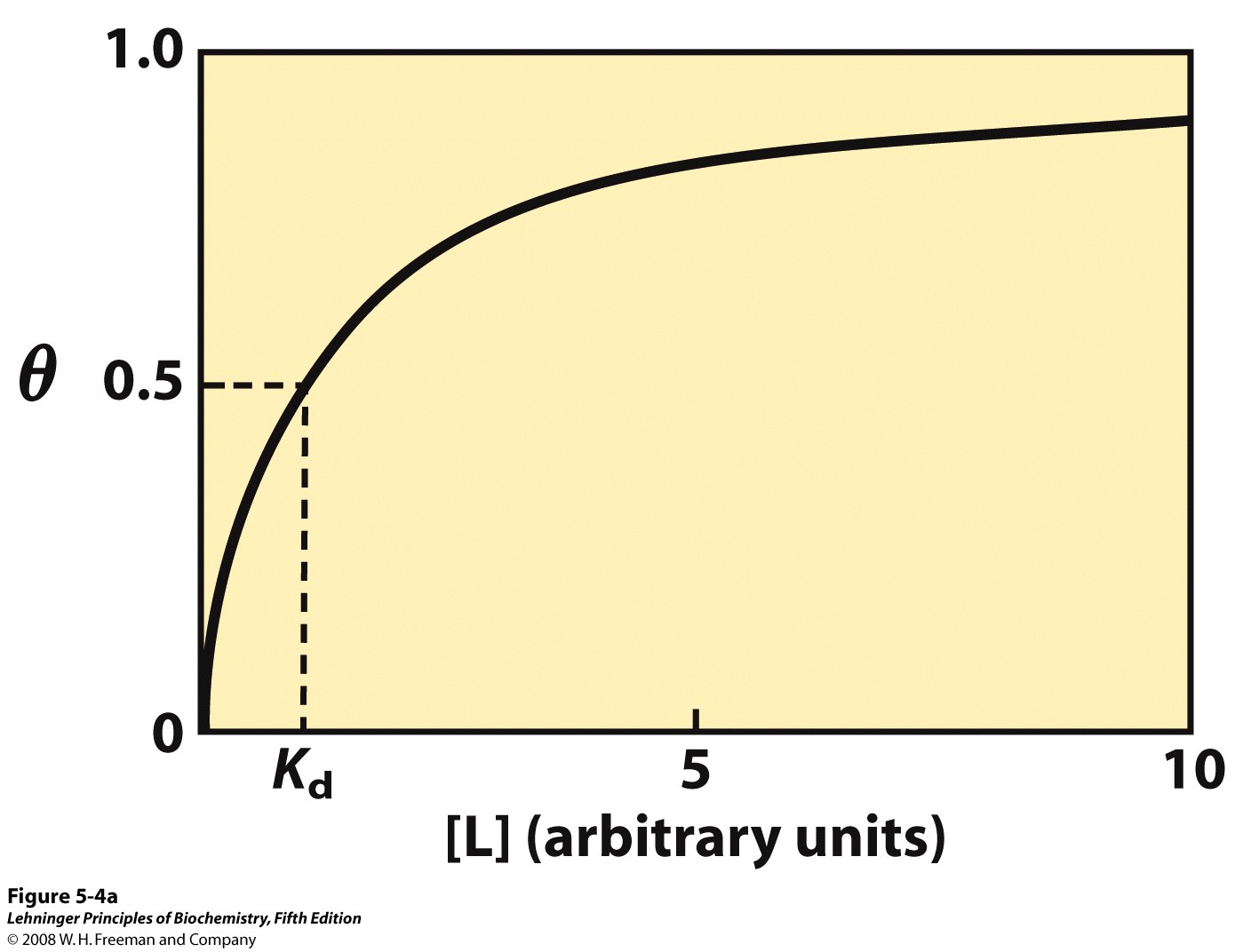 Graphical representation of ligand binding
[Speaker Notes: FIGURE 5-4a Graphical representations of ligand binding.]
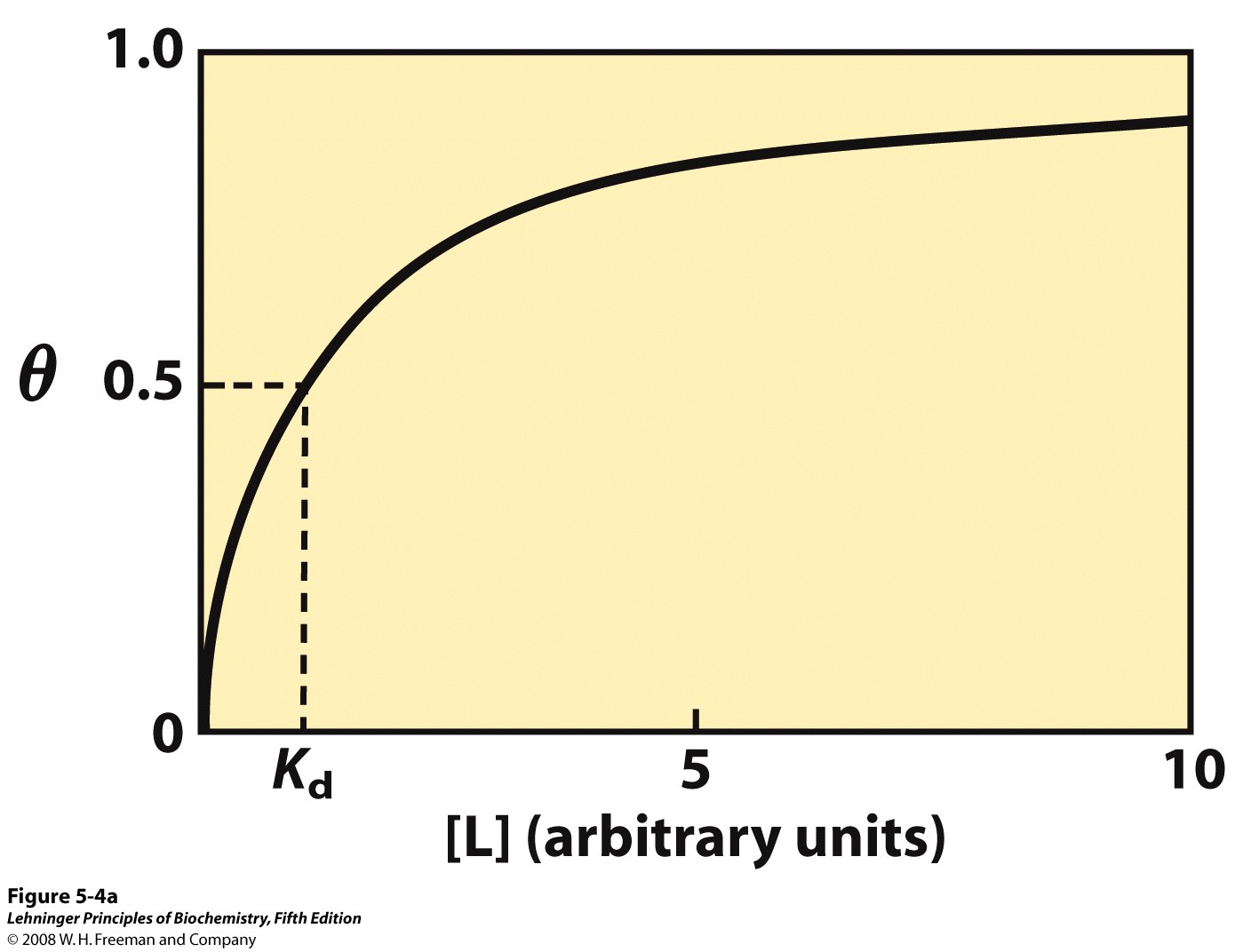 Graphical representation of ligand binding
(rectangular hyperbola - 矩形双曲线)
horizontal asymptote (水平渐近线) at  = 1
vertical asymptote (垂直渐近线) at [L] = - Kd
[Speaker Notes: FIGURE 5-4a Graphical representations of ligand binding.]
Binding: thermodynamic connections
Interaction strength can be expressed as:
association (binding) constant Ka, units M-1
dissociation constant Kd, units M, Kd = 1/Ka
interaction (binding) free energy Go, units: kJ/mol
Definitions:
 Ka = [PL]/[P][L]		 Kd=[P][L]/[PL]
In practice, Kd is used much more often than Ka to express the affinity of a protein for a ligand
Magnitudes
Strong binding: Kd < 10 nM 
Weak binding: Kd > 10 M
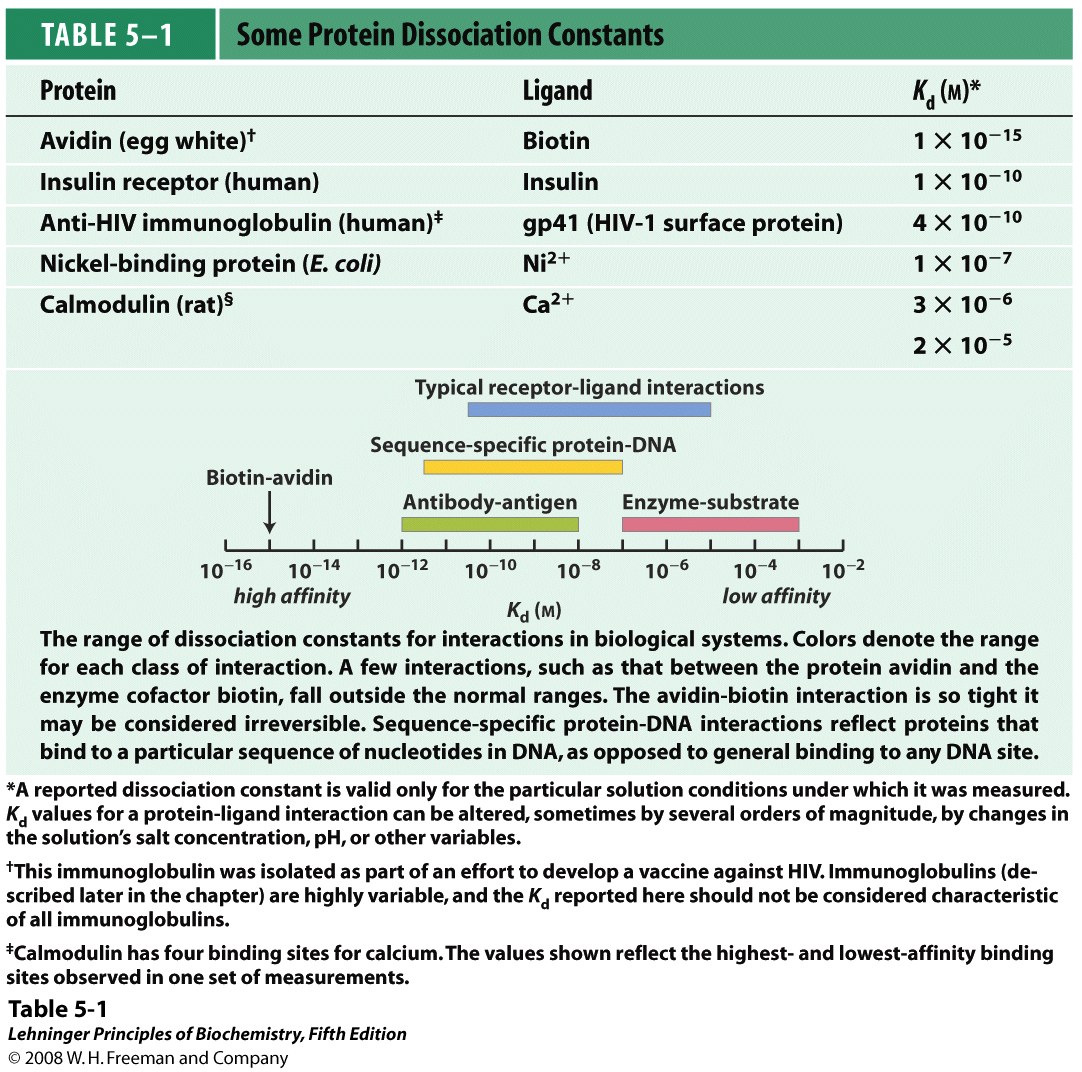 Examples of binding strength
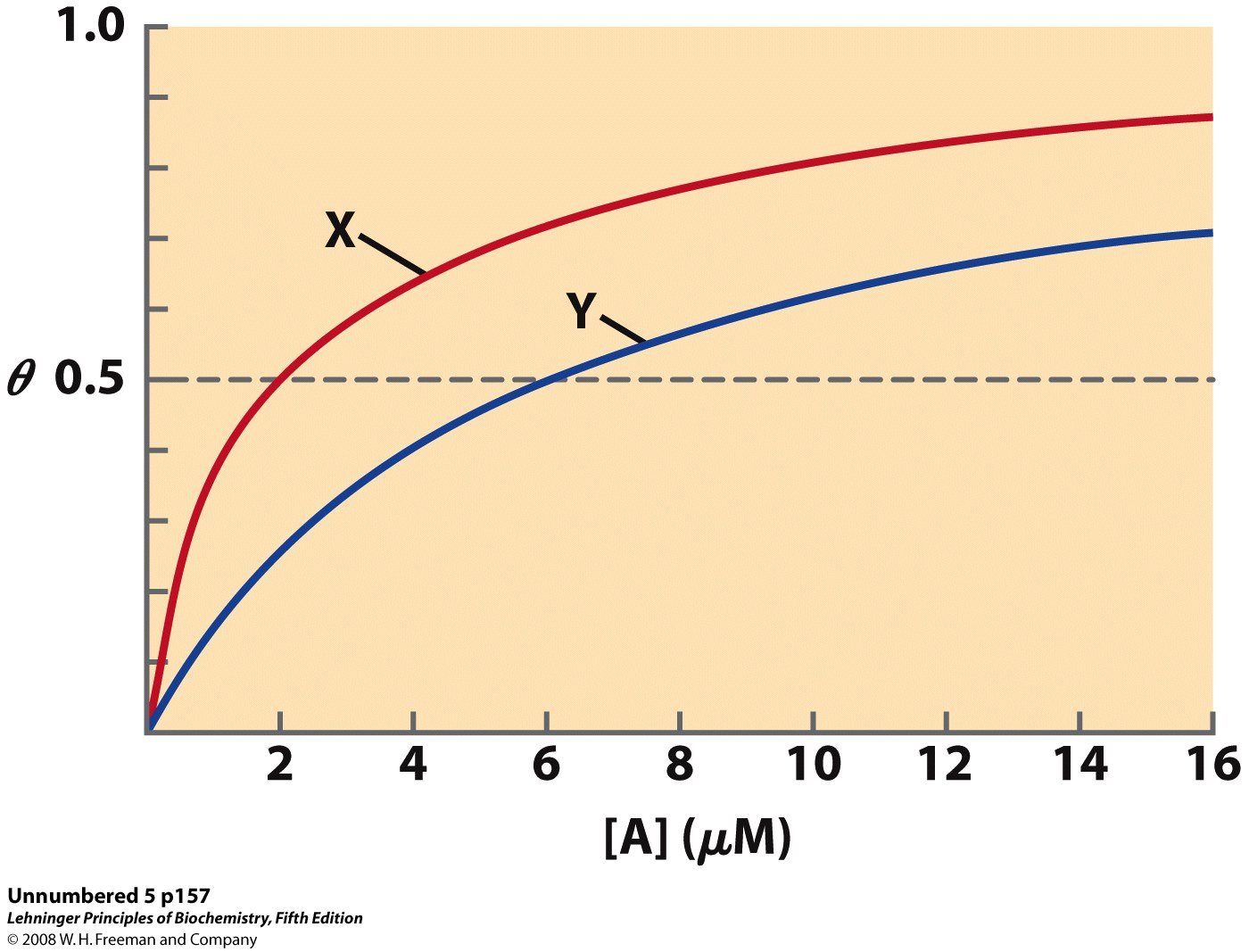 Which protein has a greater affinity for ligand A?
Binding specificity: Lock and Key Model
Proteins typically have high specificity: only certain ligands bind
High specificity can be explained by the complementarity in size, shape, charge or hydrophobic/hydrophilic character between the binding site and the ligand
  “Lock and Key” model by Emil Fisher (1894) assumes that complementary surfaces are preformed
+
Binding specificity: Induced Fit Model
Conformational changes may occur upon ligand binding (proposed by Daniel Koshland in 1958)
This adaptation is called the induced fit 
Induced fit allows for tighter binding of the ligand
Induced fit can increase the affinity of the protein for a second ligand  
Both the ligand and the protein can change their conformations
+
3. Function of myoglobin
O2  is poorly soluble in aqueous solution 
Protein side-chains lack affinity for O2
Some transition metals bind O2 well but would generate free radicals if free in solution
Organometallic compounds such as heme are more suitable but Fe2+ in free heme could be oxidized to Fe3+ if two heme molecules share an oxygen molecule
Solution: capture the oxygen molecule with heme that is sequestered inside the protein
Myoglobin is the main oxygen storage protein in muscle, particularly abundant in the muscles of diving marine animals such as seals and whales
Structure of heme
The heme group is present in myoglobin, hemoglobin, and many other proteins, designated heme proteins
Heme consists of a complex organic ring structure, protoporphyrin IX, with a bound iron atom in its ferrous (Fe2+) state 
The iron atom of heme has six coordination bonds: four in the plane of, and bonded to, the flat porphyrin ring system, and the other two perpendicular to it
Iron in the Fe2+ state binds O2 reversibly
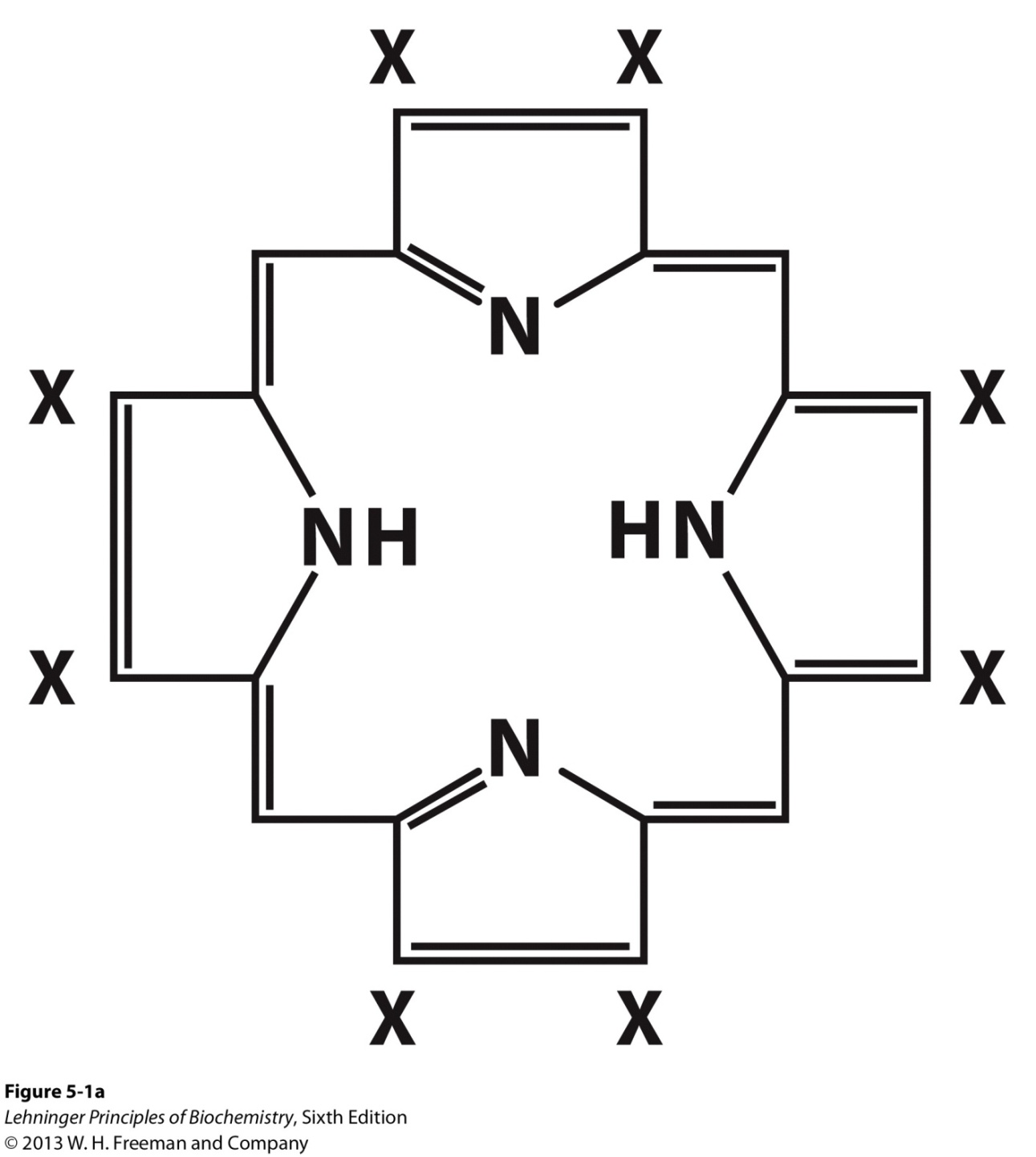 Porphyrins consist of four pyrrole rings linked by methene bridges
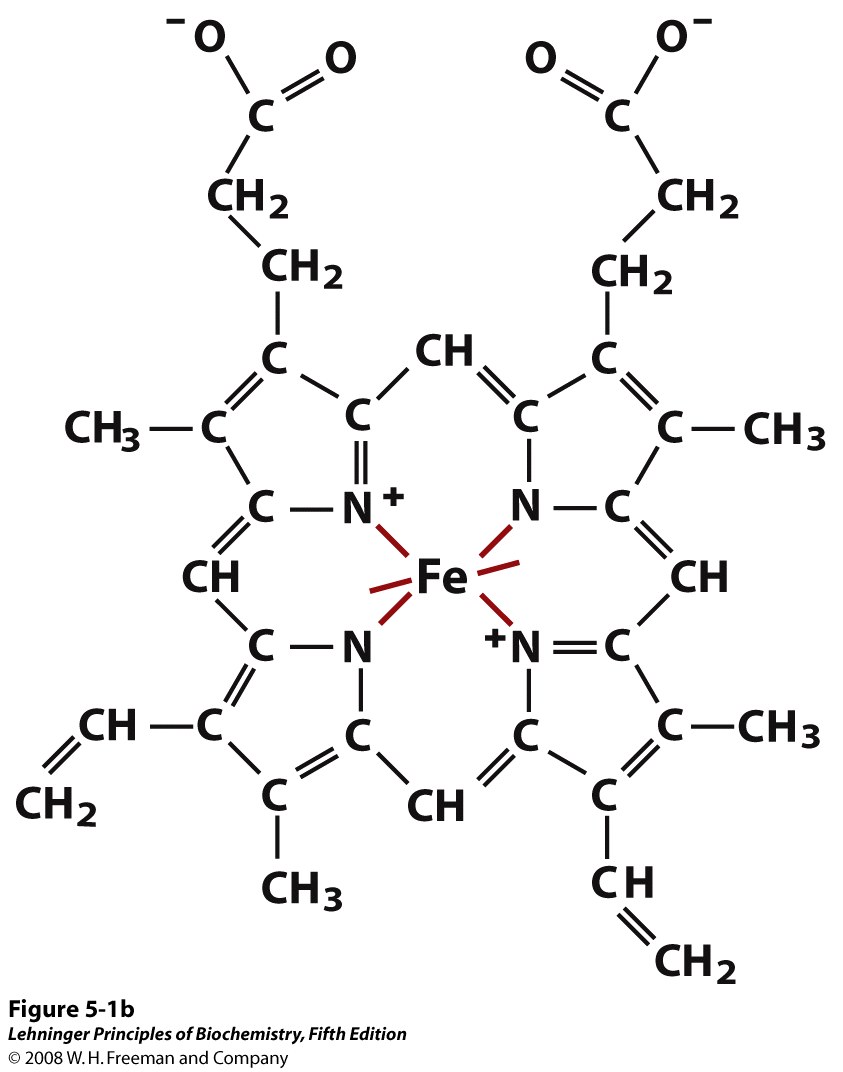 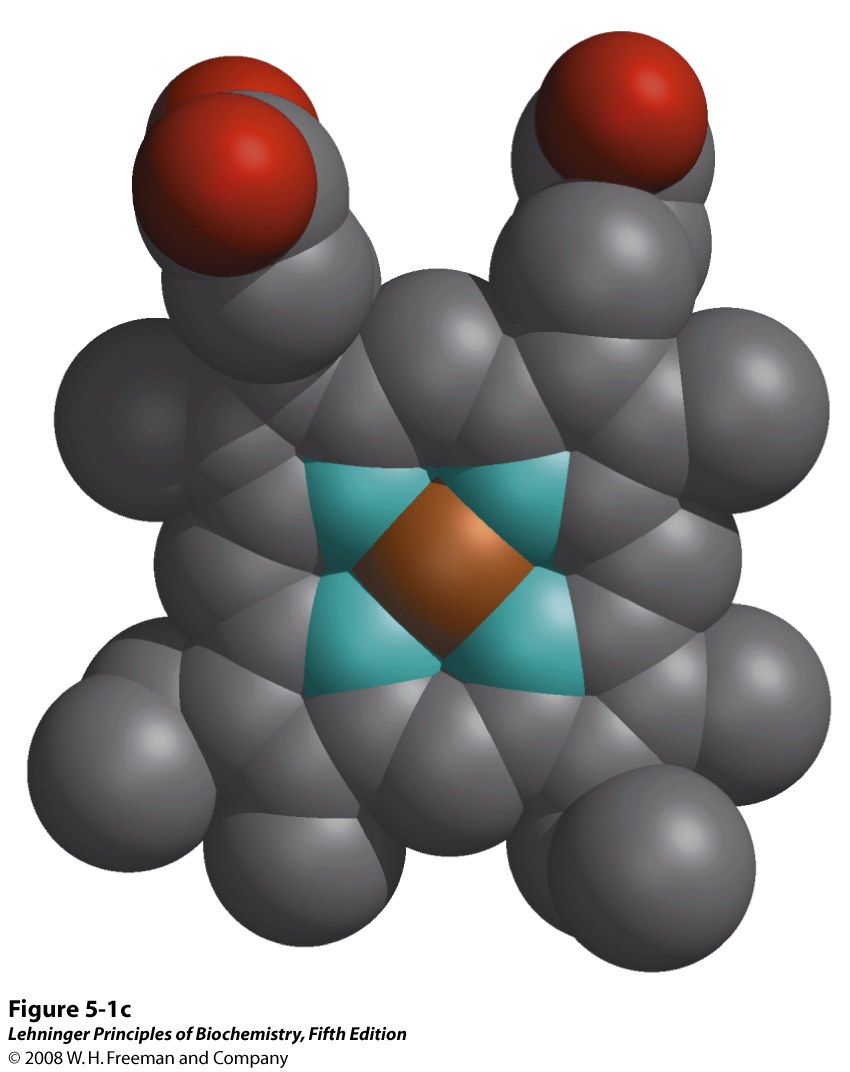 The heme group
[Speaker Notes: FIGURE 5-1b Heme. (b, c) Two representations of heme (derived from PDB ID 1CCR). The iron atom of heme has six coordination bonds: four in the plane of, and bonded to, the flat porphyrin ring system, and (d) two perpendicular to it.]
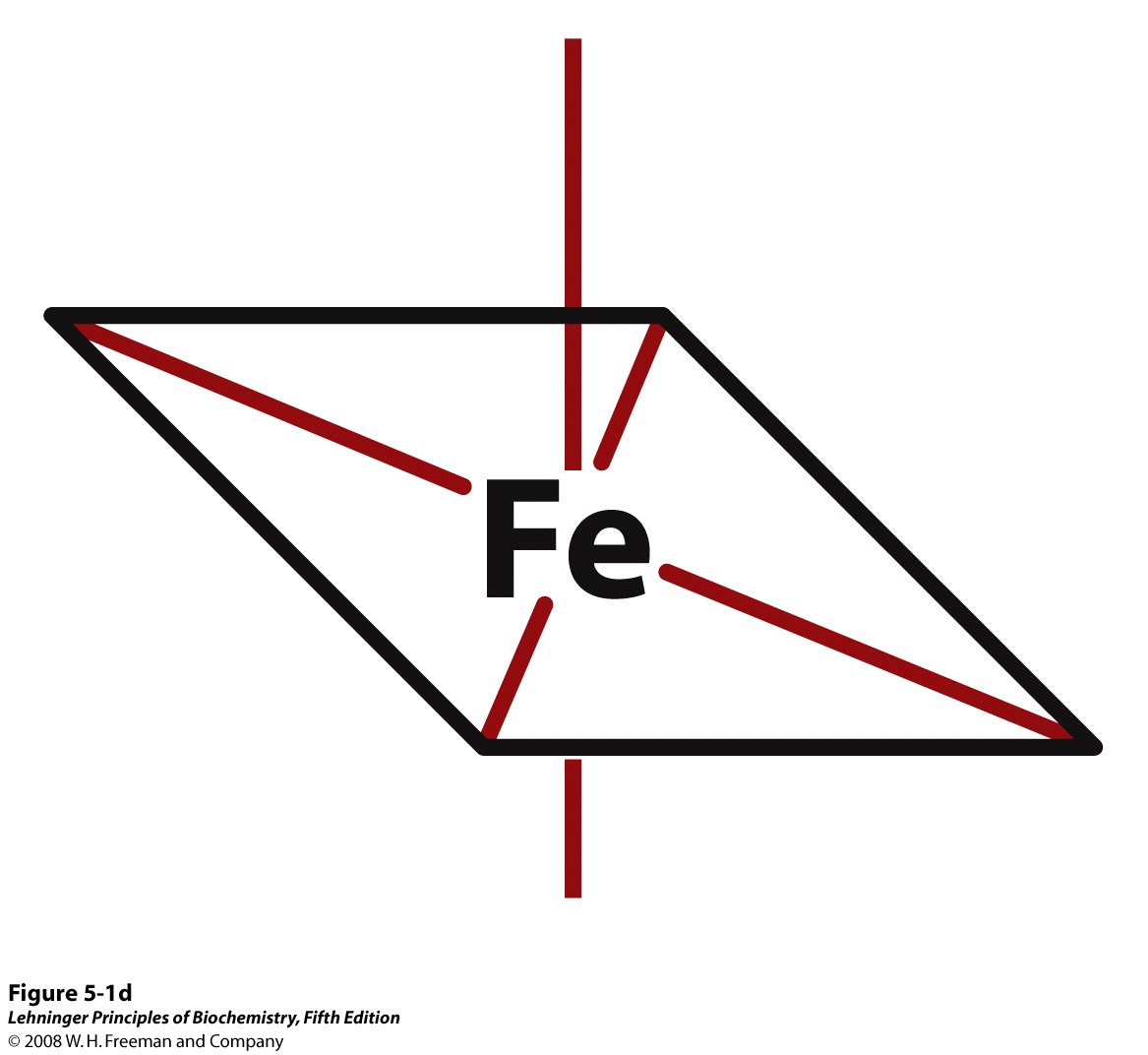 The iron atom of heme has six coordination bonds: four in the plane of, and bonded to, the flat porphyrin ring system, and two perpendicular to it.
[Speaker Notes: FIGURE 5-1d Heme.]
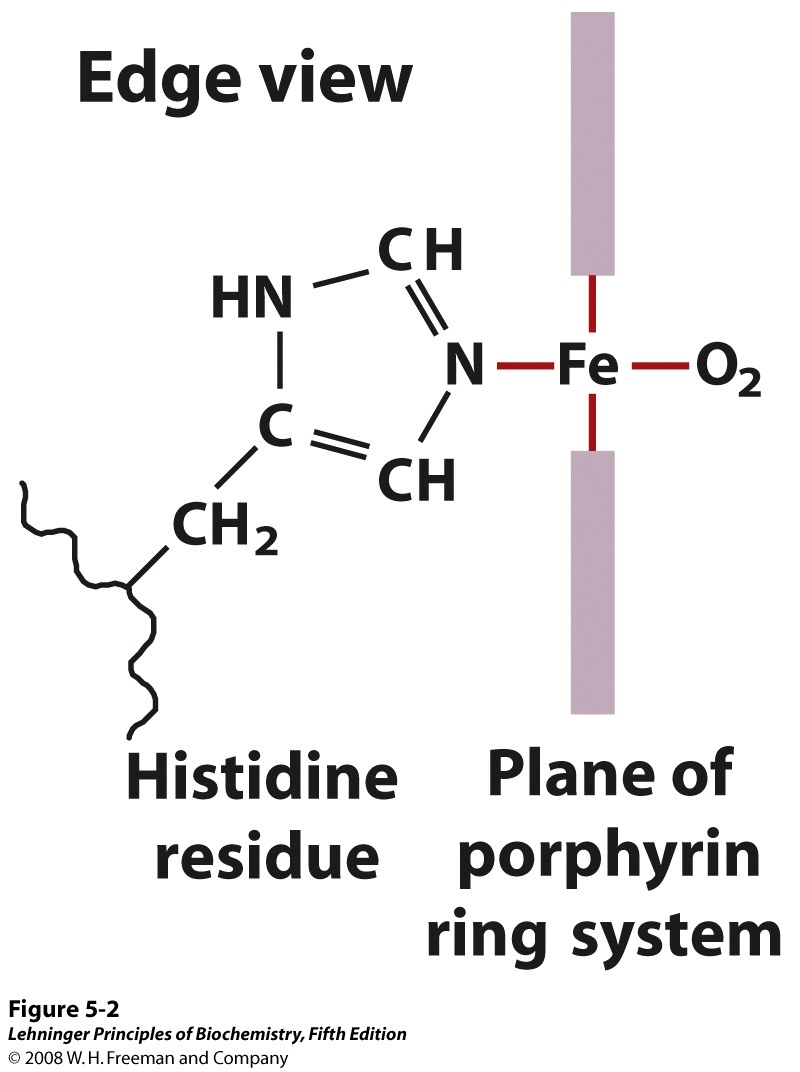 (His F8, proximal His)
The heme group viewed from the side
[Speaker Notes: FIGURE 5-2 The heme group viewed from the side. This view shows the two coordination bonds to Fe2+ that are perpendicular to the porphyrin ring system. One is occupied by a His residue, sometimes called the proximal His; the other is the binding site for oxygen. The remaining four coordination bonds are in the plane of, and bonded to, the flat porphyrin ring system.]
Heme
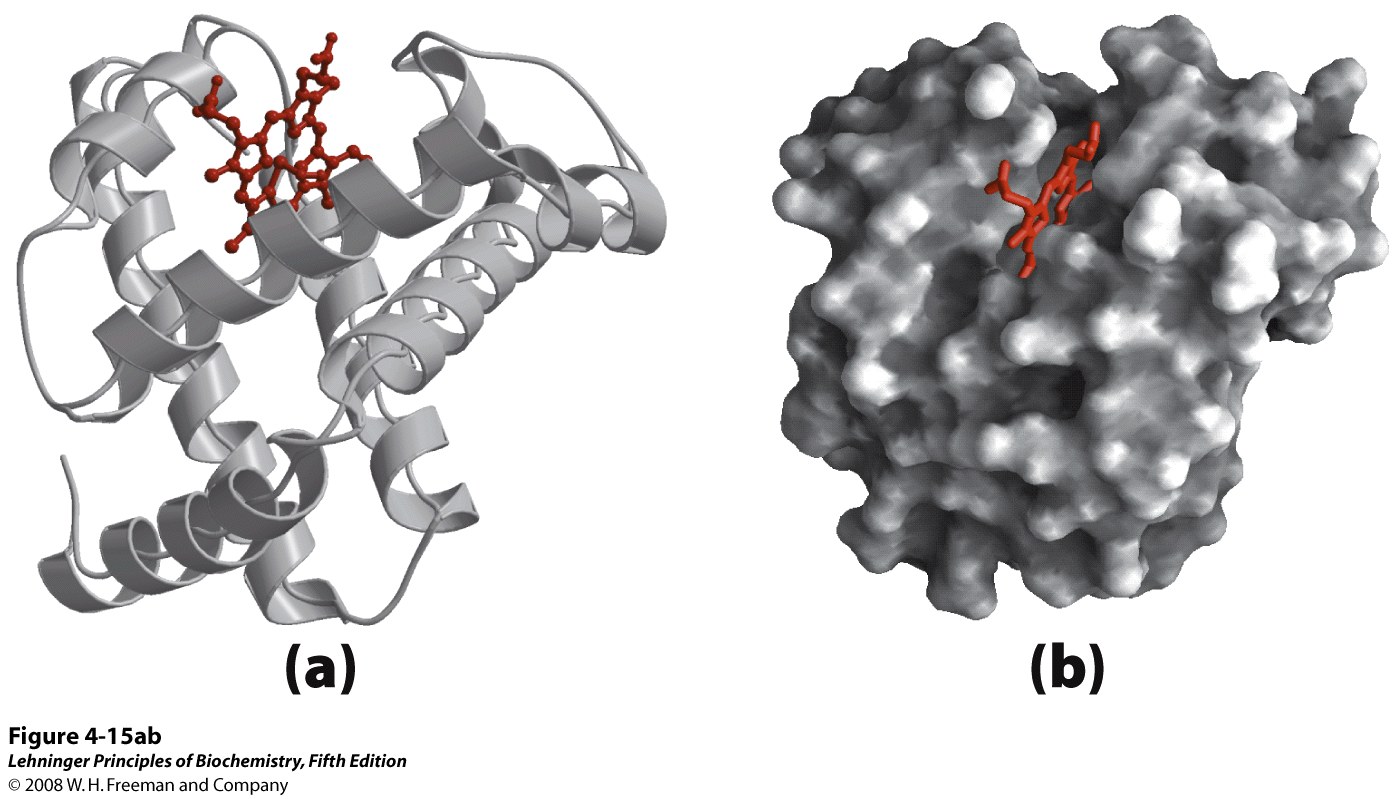 Tertiary structure of sperm whale myoglobin
Single polypeptide chain, 153 amino acids, Mr 16,700
70% main chain folded into  8 a-helices (right-handed)
[Speaker Notes: FIGURE 4-15a,b (PDB ID 1MBO) Orientation of the protein is similar in (a) through (d); the heme group is shown in red. In addition to illustrating the myoglobin structure, this figure provides examples of several different ways to display protein structure. (a) The polypeptide backbone in a ribbon representation of a type introduced by Jane Richardson, which highlights regions of secondary structure. The α-helical regions are evident. (b) Surface contour image; this is useful for visualizing pockets in the protein where other molecules might bind. (c) Ribbon representation including side chains (blue) for the hydrophobic residues Leu, Ile, Val, and Phe. (d) Space-filling model with all amino acid side chains. Each atom is represented by a sphere encompassing its van der Waals radius. The hydrophobic residues are again shown in blue; most are buried in the interior of the protein and thus not visible.]
heme
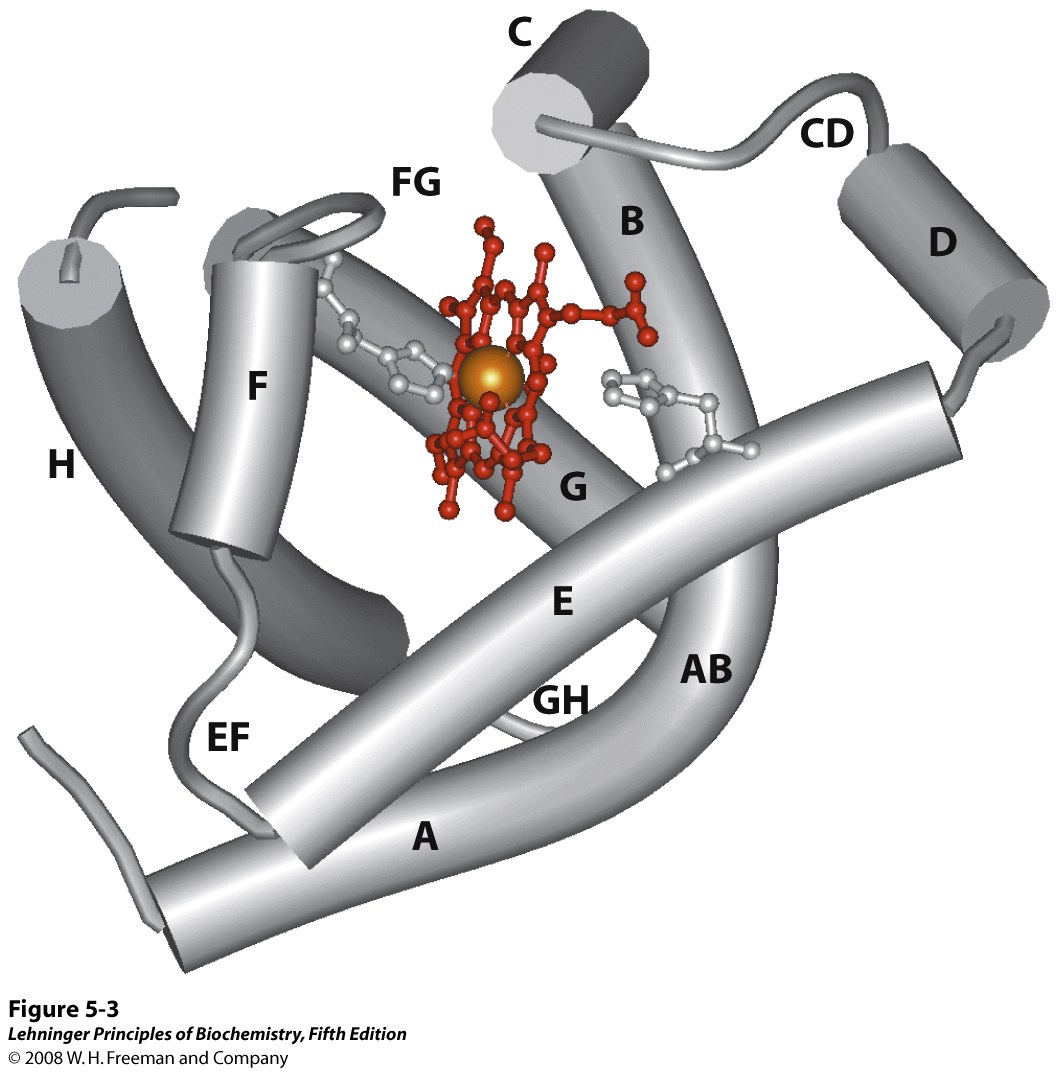 The eight a-helical segments (shown here as cylinders) are labeled A through H. 
Nonhelical residues in the bends that connect them are labeled AB, CD, EF, and 
so forth, indicating the segments they interconnect. The heme is bound in a 
pocket made up largely of the E and F helices, although amino acid 
residues from other segments of the protein also participate.
[Speaker Notes: FIGURE 5-3. (PDB ID 1MBO) The eight α-helical segments (shown here as cylinders) are labeled A through H. Nonhelical residues in the bends that connect them are labeled AB, CD, EF, and so forth, indicating the segments they interconnect. A few bends, including BC and DE, are abrupt and do not contain any residues; these are not normally labeled. (The short segment visible between D and E is an artifact of the computer representation.) The heme is bound in a pocket made up largely of the E and F helices, although amino acid residues from other segments of the protein also participate.]
Spectroscopic detection of     oxygen binding to myoglobin
The heme group is a strong chromophore that absorbs both in ultraviolet and visible range
Ferrous form (Fe2+ ) without oxygen has an intense Soret band at 429 nm 
Oxygen binding alters the electronic properties of the heme, and shifts the position of the Soret band to 414 nm  
Binding of oxygen can be monitored by UV-Vis spectrophotometry
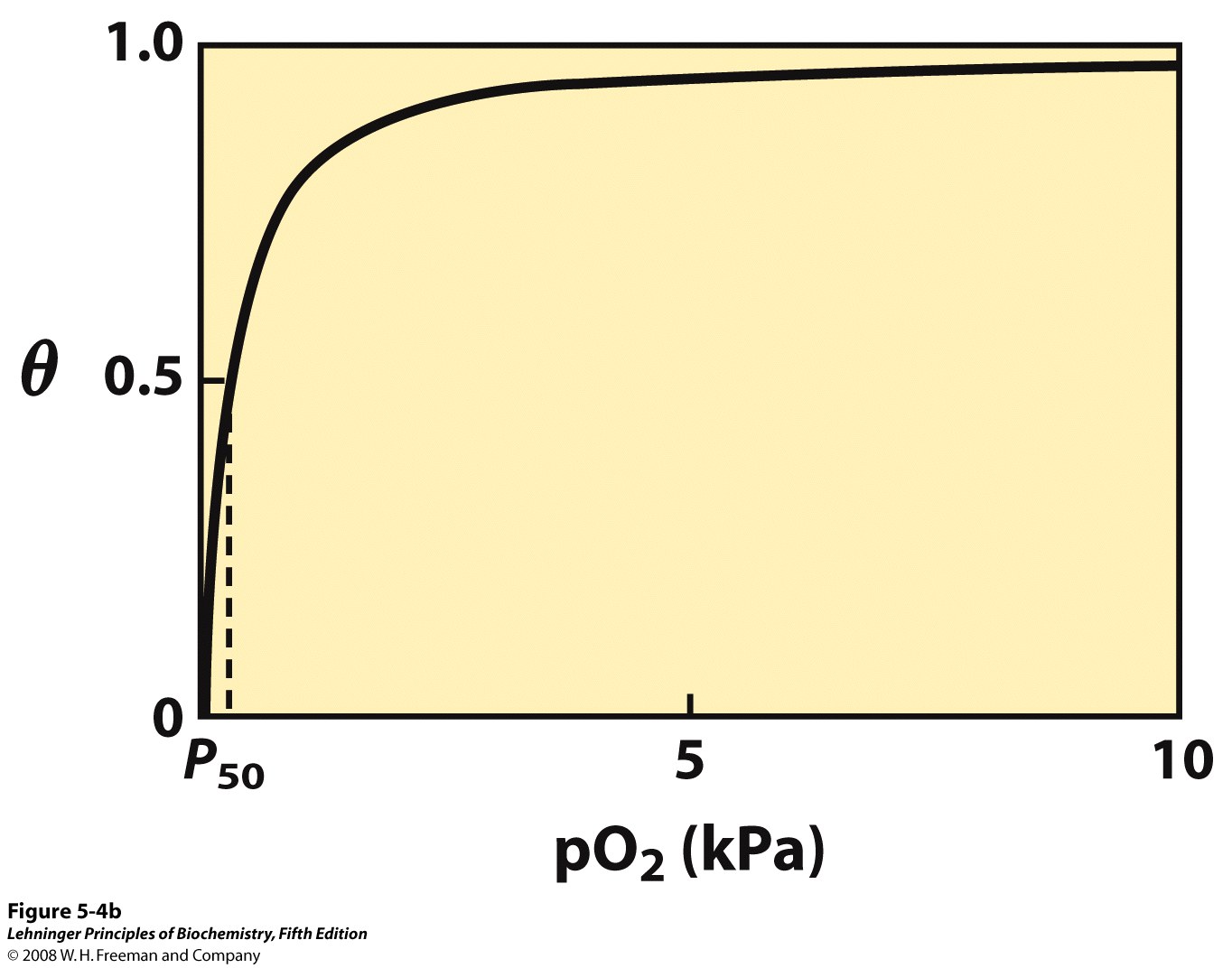 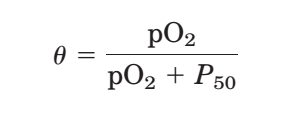 Binding of oxygen to myoglobin
The partial pressure of O2 in the air above the solution is 
expressed in kilopascals (kPa). Oxygen binds tightly 
to myoglobin, with a P50 of only 0.26 kPa.
The fraction of binding sites occupied by O2 is a 
hyperbolic function of pO2.
[Speaker Notes: FIGURE 5-4 Graphical representations of ligand binding.]
Binding of carbon monoxide
CO has similar size and shape to O2; it can fit to the same binding site
The Kd for CO binding to free heme is 20,000 times lower than that for O2, but CO binds to the heme in myoglobin only about 200 times better than oxygen due to steric hindrance
CO is highly toxic as it competes with O2. It blocks the function of myoglobin, hemoglobin, and mitochondrial cytochromes that are involved in oxidative phosphorylation
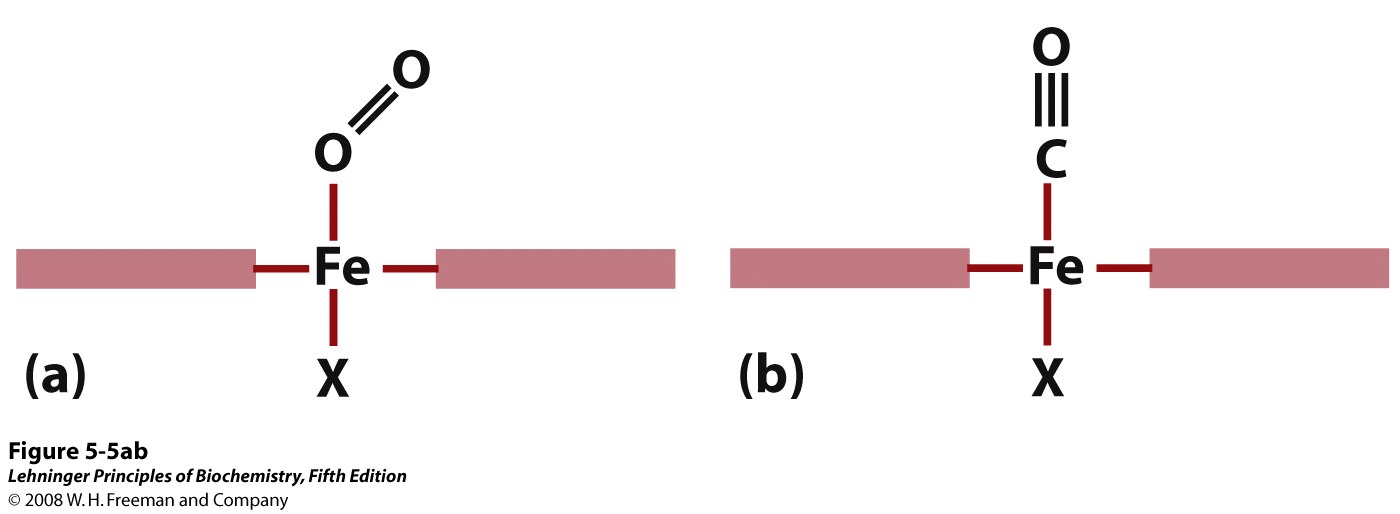 Oxygen binds to heme with the O2 axis at an angle, a binding conformation readily accommodated by myoglobin. Carbon monoxide binds to free heme with the CO axis perpendicular to the plane of the porphyrin ring. When binding to the heme in myoglobin, CO is forced to adopt a slight angle because the perpendicular arrangement is sterically blocked by His E7, the distal His. This effect weakens the binding of CO to myoglobin.
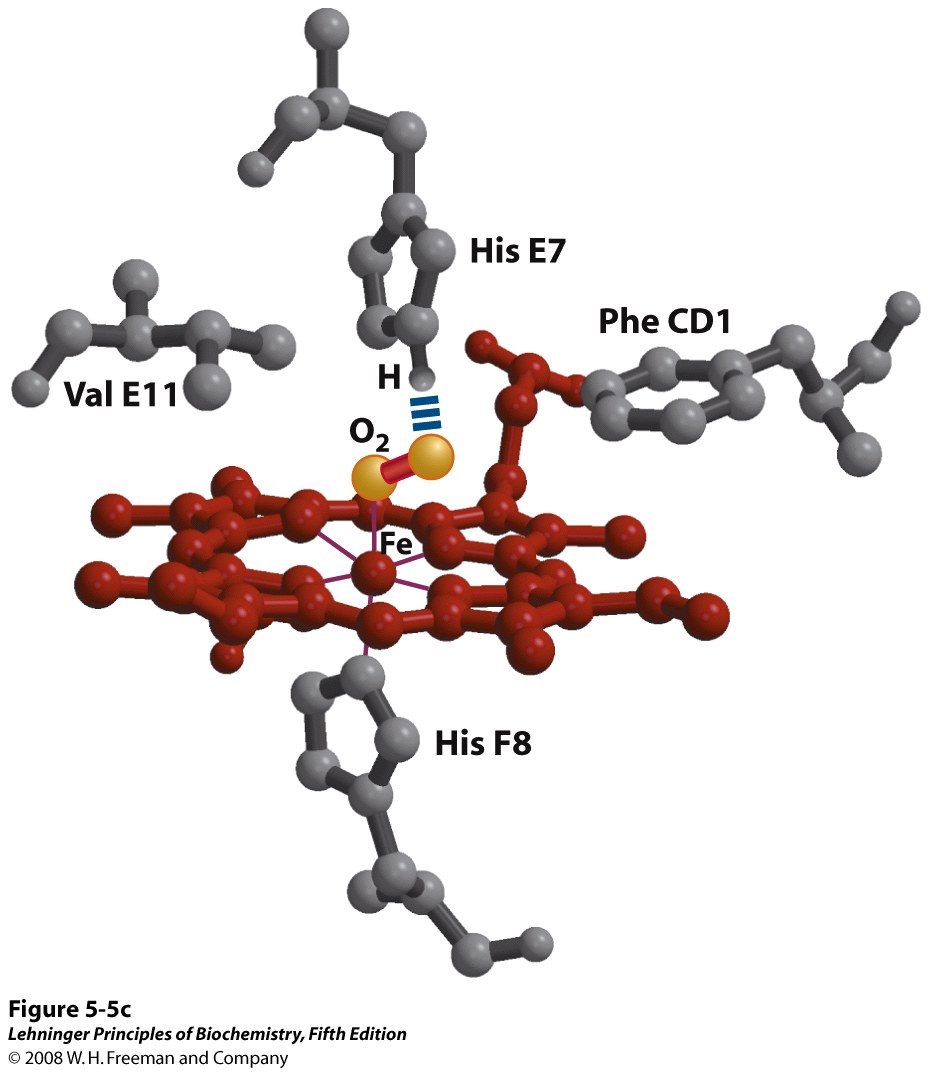 (distal His)
The bound O2 is hydrogen-bonded to the distal His, His E7 (His64), further facilitating the binding of O2.
(proximal His)
Steric effects caused by ligand binding to the heme of myoglobin
[Speaker Notes: FIGURE 5-5c Steric effects caused by ligand binding to the heme of myoglobin.]
Could myoglobin work as a good O2 transporter?
Oxygen binds tightly to myoglobin, with a P50 of only 0.26 kPa.
pO2 in lungs is about 13 kPa: it binds oxygen well.
pO2 in tissues is about 4 kPa: it will not release it!
Would lowering the affinity (P50) of myoglobin to oxygen help?
For effective transport affinity must vary with pO2.
How can affinity to oxygen change
Must be a protein with multiple binding sites
Binding sites must be able to interact with each other
This phenomenon is called cooperativity
positive cooperativity: first binding event increases affinity at remaining sites
negative cooperativity: first binding event reduces affinity at remaining sites
4. Function of hemoglobin
Carries all the O2 required by cells from the lungs to the tissues 
Also carries two end products of cellular metabolism (CO2 and H+) from the tissues to the lungs and the kidneys for excretion (about 40% H+  and 15-20% CO2)
The binding of H+  and CO2  is inversely related to the binding of O2
Structure of hemoglobin
Hemoglobin (Hb) is a tetramer of two subunits (a2b2),  Mr 64,500
Each subunit contains a heme prosthetic group and is capable of binding one molecule of O2
The three-dimensional structure of a  and b subunits  are very similar to that of myoglobin
Noncovalent interactions play important roles in stabilizing the quaternary structure
The strongest subunit interactions occur between  unlike subunits, such as a1b1 and a2b2
Two major conformations: R (relax) and T (tense) state 
O2 binding promotes transition to the R state
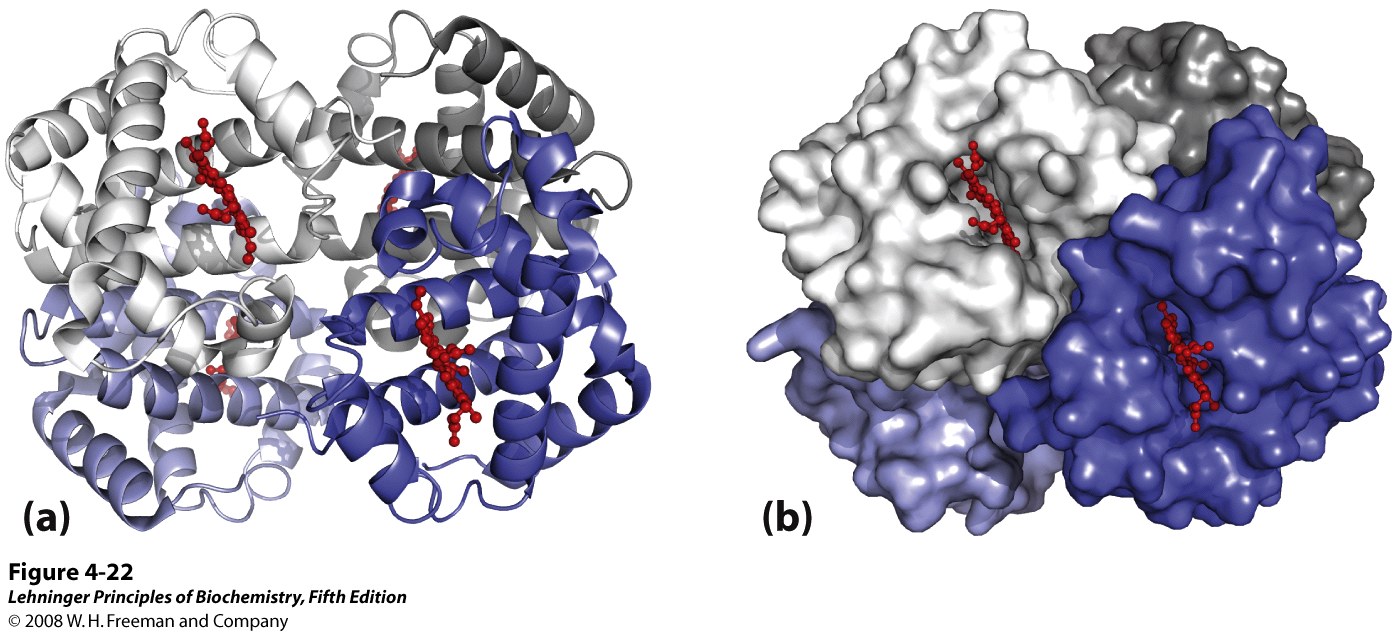 Quaternary structure of deoxyhemoglobin
The structure of the two identical  subunits (grey) is similar to, but not identical with that of the two identical β subunits (blue). The molecule contains four heme groups (red).
[Speaker Notes: FIGURE 4-22 (PDB ID 2HHB) X-ray diffraction analysis of deoxyhemoglobin (hemoglobin without oxygen molecules bound to the heme groups) shows how the four polypeptide subunits are packed together. (a) A ribbon representation. (b) A surface contour model. The α subunits are shown in shades of gray; the β subunits in shades of blue. Note that the heme groups (red) are relatively far apart.]
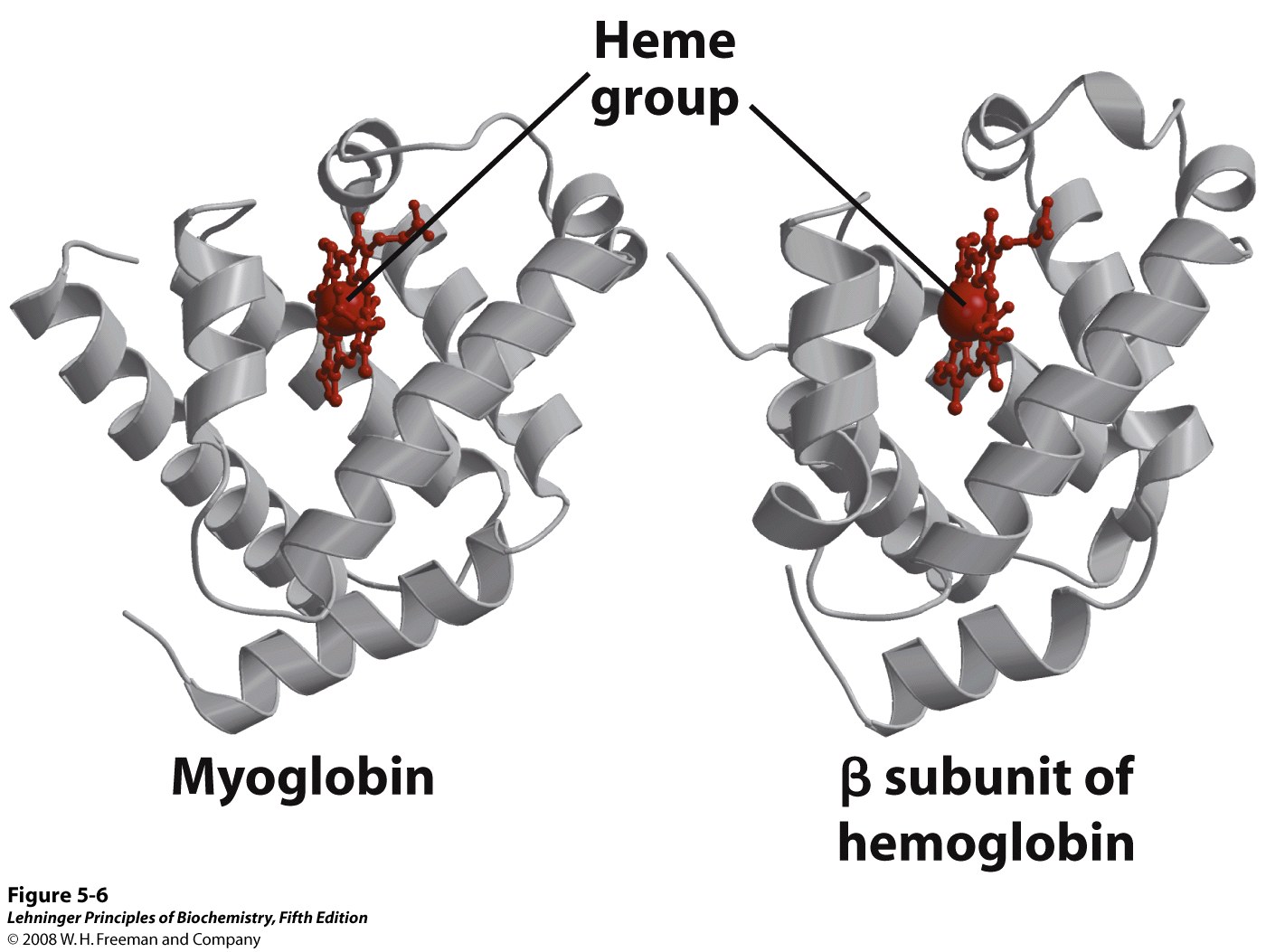 Comparison of the structures of myoglobin and the b subunit of hemoglobin
[Speaker Notes: FIGURE 5-6 Comparison of the structures of myoglobin (PDB ID 1MBO) and the β subunit of hemoglobin (derived from PDB ID 1HGA).]
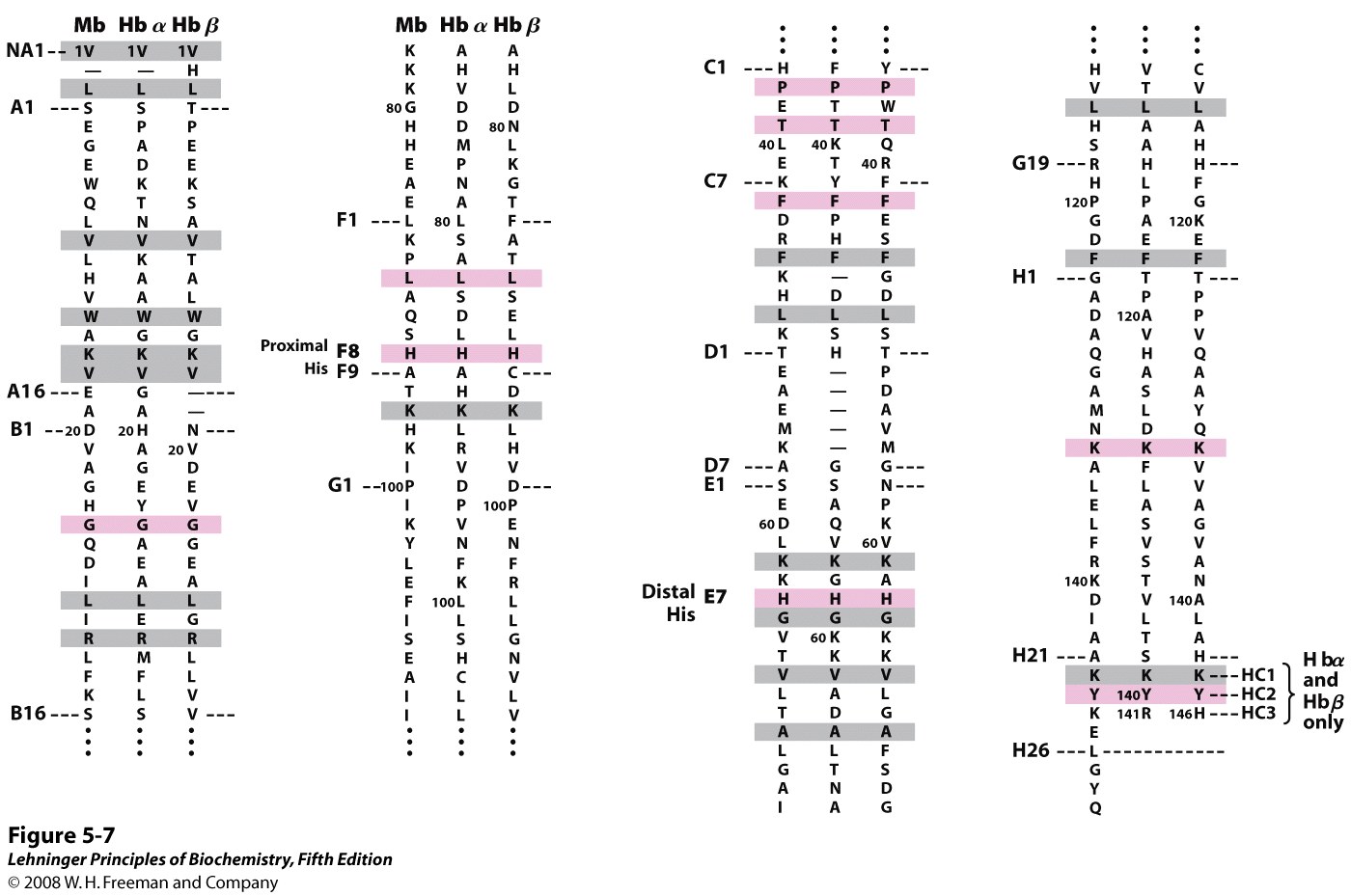 The amino acid sequences of whale myoglobin and 
the  and  chains of human hemoglobin
[Speaker Notes: FIGURE 5-7 Dashed lines mark helix boundaries. To align the sequences optimally, short gaps must be introduced into both Hb sequences where a few amino acids are present in the other, compared sequences. With the exception of the missing D helix in Hbα, this alignment permits the use of the helix lettering convention that emphasizes the common positioning of amino acid residues that are identical in all three structures (shaded). Residues shaded in pink are conserved in all known globins. Note that the common helix-letter-and- number designation for amino acids does not necessarily correspond to a common position in the linear sequence of amino acids in the polypeptides. For example, the distal His residue is His E7 in all three structures, but corresponds to His64, His58, and His63 in the linear sequences of Mb, Hbα, and Hbβ, respectively. Nonhelical residues at the amino and carboxyl termini, beyond the first (A) and last (H) α-helical segments, are labeled NA and HC, respectively.]
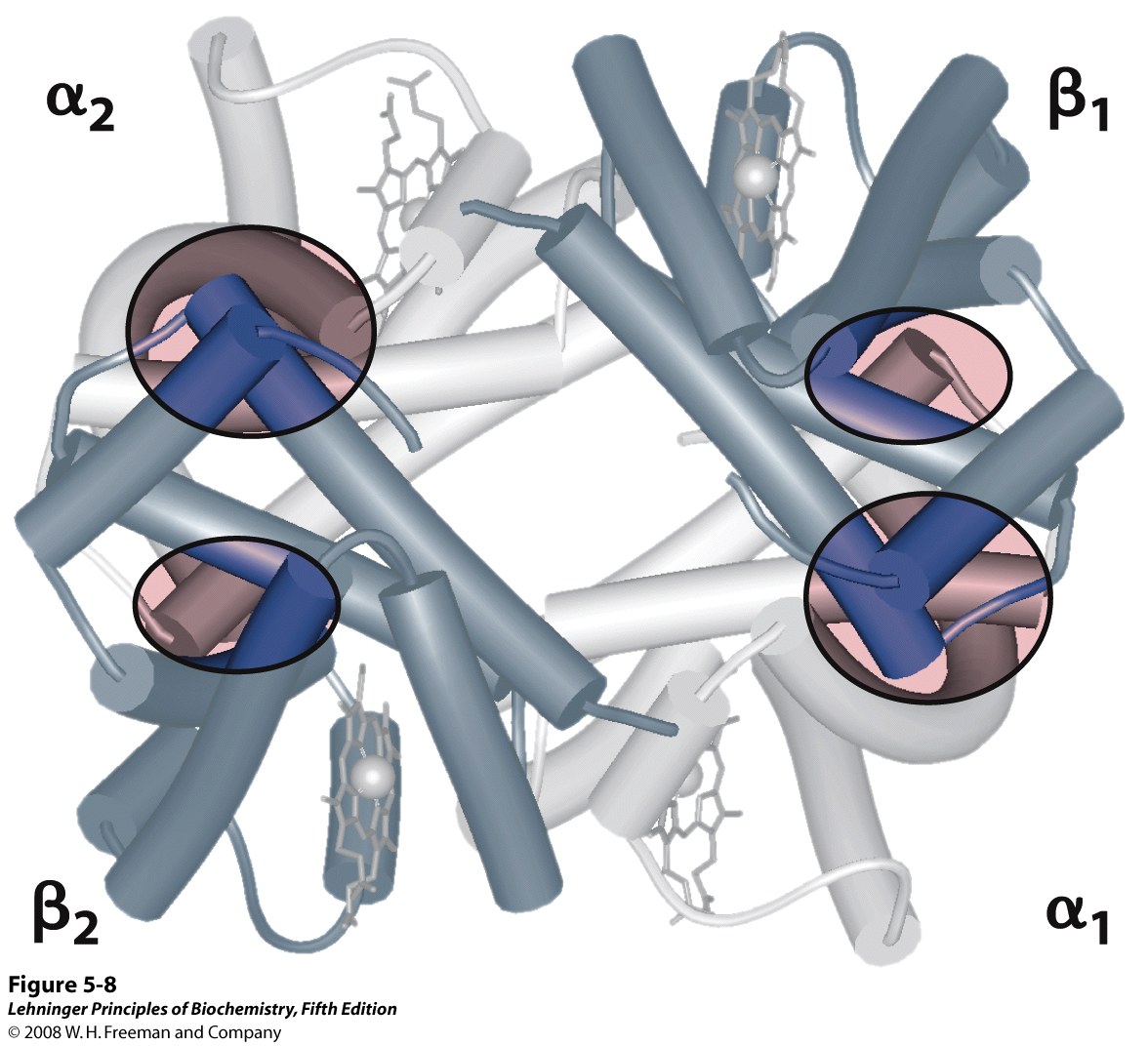 Dominant interactions between hemoglobin subunits
In this representation, a subunits are light and b subunits are dark. 
The strongest subunit interactions (highlighted) occur between unlike 
subunits. When oxygen binds, the a1b1 contact changes little, but there
 is a large change at the a1b2 contact, with several ion pairs broken.
[Speaker Notes: FIGURE 5-8 Dominant interactions between hemoglobin subunits. In this representation, α subunits are light and β subunits are dark. The strongest subunit interactions (highlighted) occur between unlike subunits. When oxygen binds, the α1β1 contact changes little, but there is a large change at the α1β2 contact, with several ion pairs broken (PDB ID 1HGA).]
R and T states of hemoglobin
T = Tense state, O2 binding triggers a      T      R conformational change 
R = Relaxed state, this state has higher affinity for O2 than the T state
Deoxyhemoglobin subunits are more stable in the T state
Conformational change from the T state to the R state involves breaking ion pairs between the a1b2 (and a2b1) interface
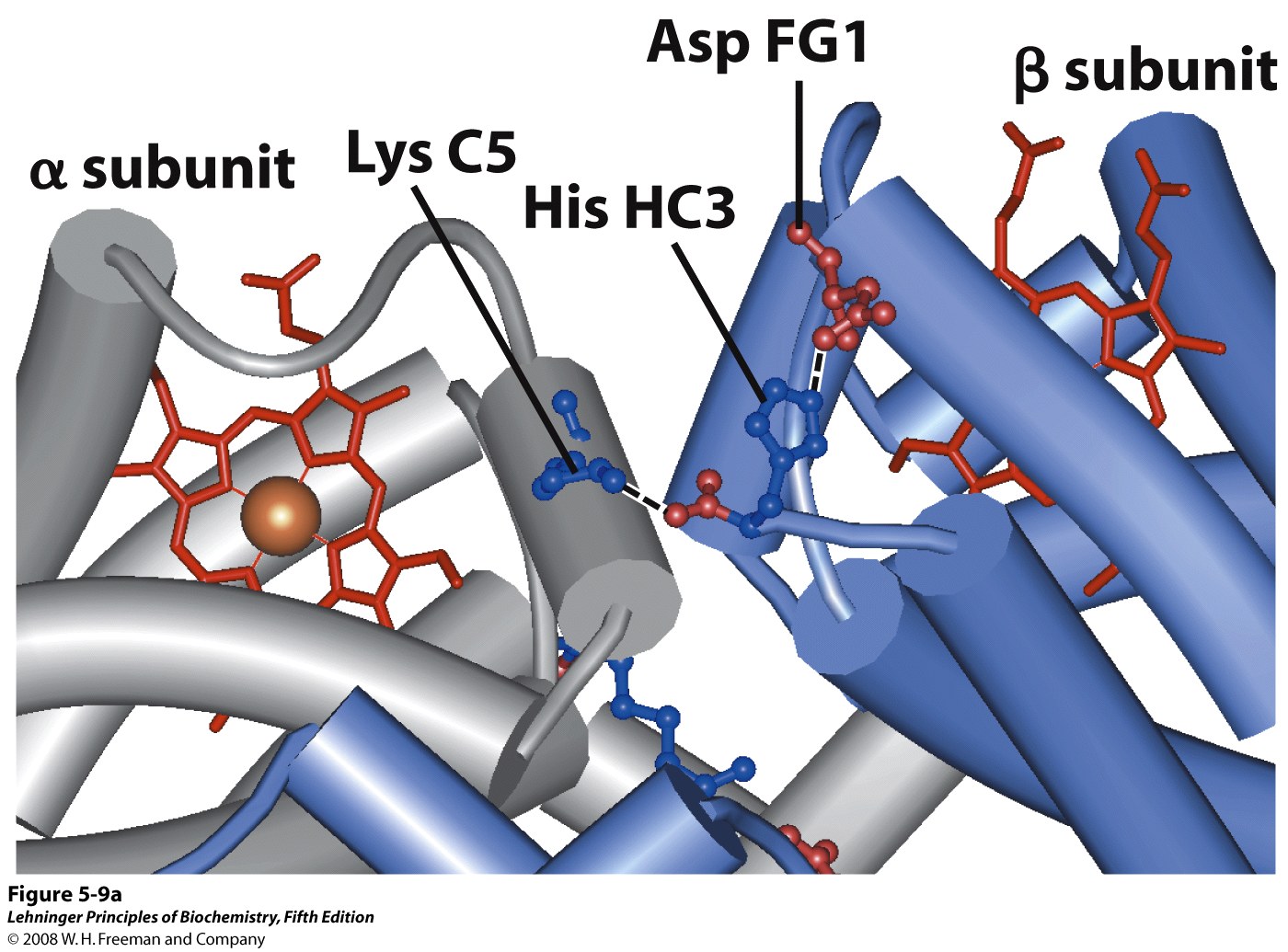 Some ion pairs that stabilize the T state of deoxyhemoglobin
[Speaker Notes: FIGURE 5-9a]
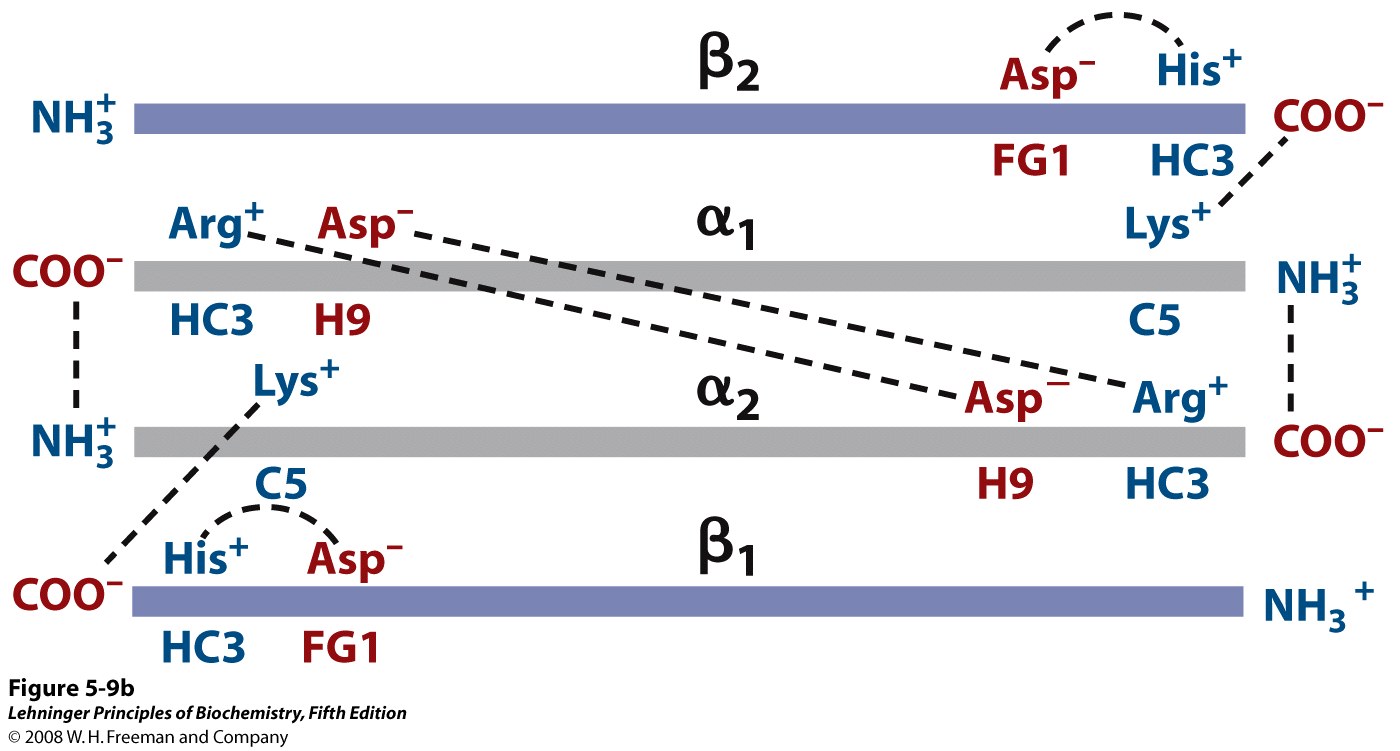 Interactions between the ion pairs 
that stabilize the T state of deoxyhemoglobin
[Speaker Notes: FIGURE 5-9b Some ion pairs that stabilize the T state of deoxyhemoglobin. (b) Interactions between these ion pairs, and between others not shown in (a), are schematized in this representation of the extended polypeptide chains of hemoglobin.]
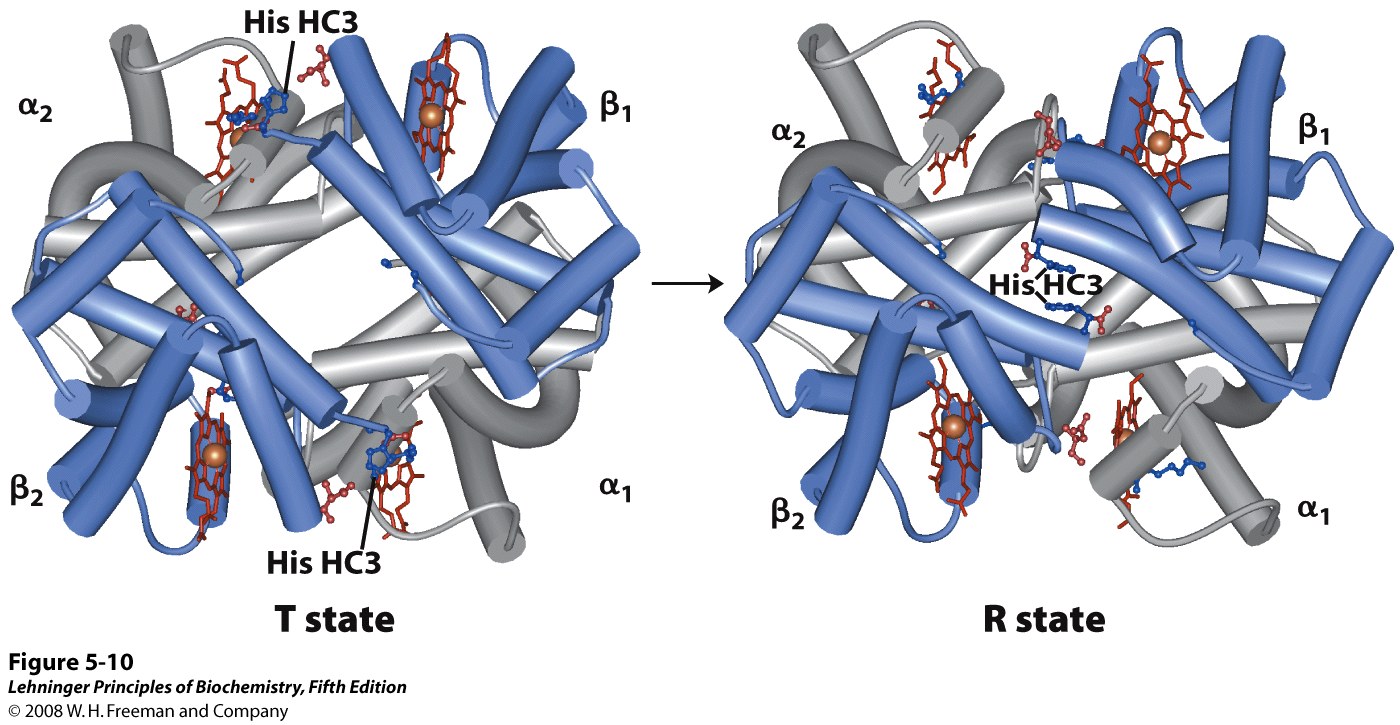 The T → R transition
The transition from the T state to the R state shifts the subunit pairs substantially, affecting certain ion pairs. Most noticeably, the His HC3 residues at the carboxyl termini of the b subunits, which are involved in ion pairs in the 
T state, rotate in the R state toward the center of the molecule, where they are 
no longer in ion pairs. Another dramatic result of the T → R transition is a narrowing of the pocket between the b subunits.
[Speaker Notes: FIGURE 5-10. (PDB ID 1HGA and 1BBB) In these depictions of deoxyhemoglobin, as in Figure 5-9, the α subunits are blue and the β subunits are gray. Positively charged side chains and chain termini involved in ion pairs are shown in blue, their negatively charged partners in red. The Lys C5 of each α subunit and Asp FG1 of each β subunit are visible but not labeled (compare Figure 5-9a). Note that the molecule is oriented slightly differently than in Figure 5-9. The transition from the T state to the R state shifts the subunit pairs substantially, affecting certain ion pairs. Most noticeably, the His HC3 residues at the carboxyl termini of the β subunits, which are involved in ion pairs in the T state, rotate in the R state toward the center of the molecule, where they are no longer in ion pairs. Another dramatic result of the T → R transition is a narrowing of the pocket between the β subunits.]
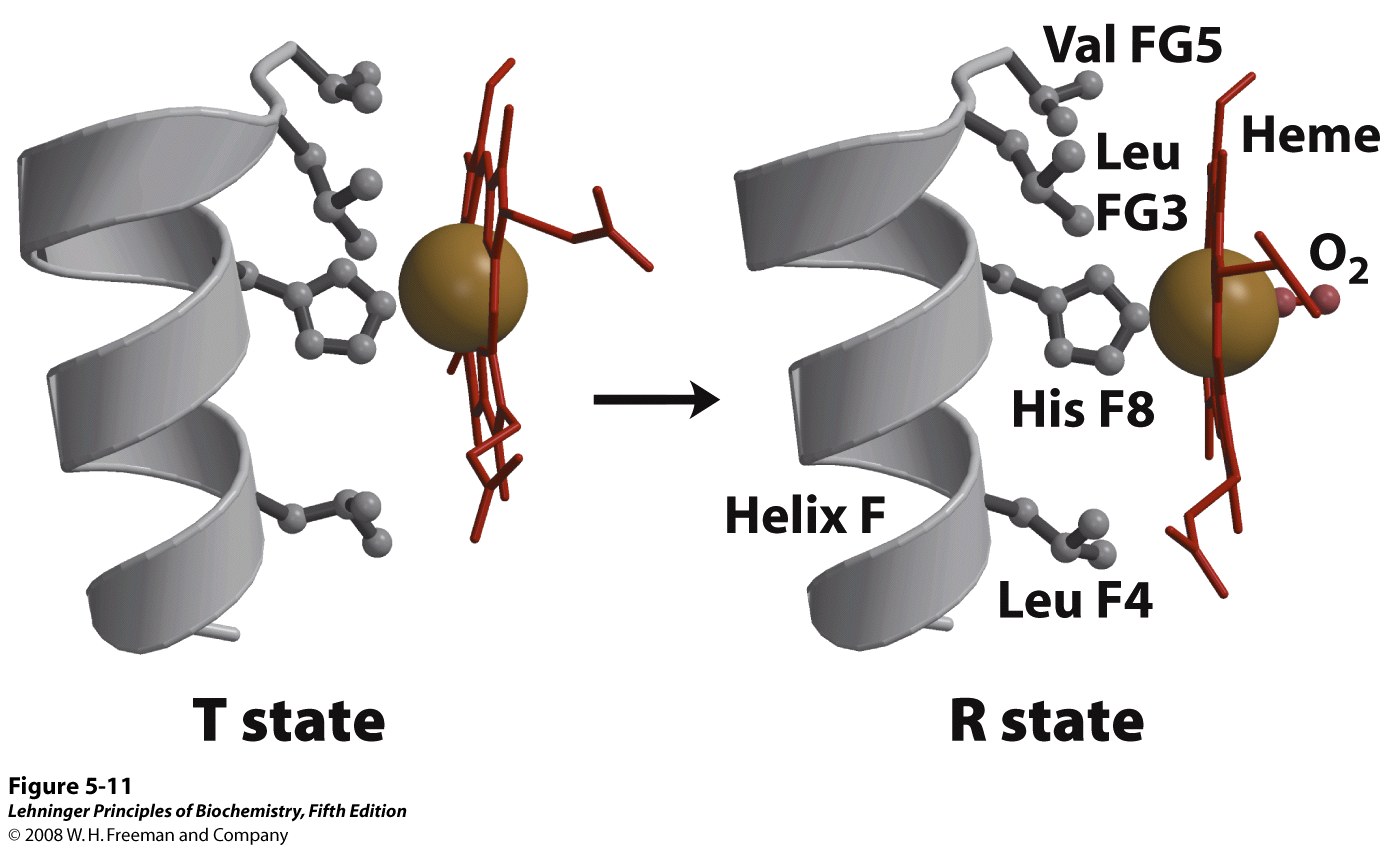 Changes in conformation near heme 
on O2 binding to deoxyhemoglobin
The shift in the position of helix F when heme binds O2 is thought to be one of the adjustments that triggers the T → R transition.
[Speaker Notes: FIGURE 5-11 Changes in conformation near heme on O2 binding to deoxyhemoglobin. (Derived from PDB ID 1HGA and 1BBB) The shift in the position of helix F when heme binds O2 is thought to be one of the adjustments that triggers the T → R transition.]
Hemoglobin binds O2 cooperatively
Hemoglobin must bind O2 efficiently in the lungs and release O2 in the tissues
O2  binding promotes transition from the T state to the R state
O2  binding to individual subunit can alter the affinity for O2  in adjacent subunits
Conformational changes between the T and R states, mediated by subunit-subunit interactions, result in cooperative binding --- sigmoid binding curve
Two models to explain --- the concerted model or the sequential model
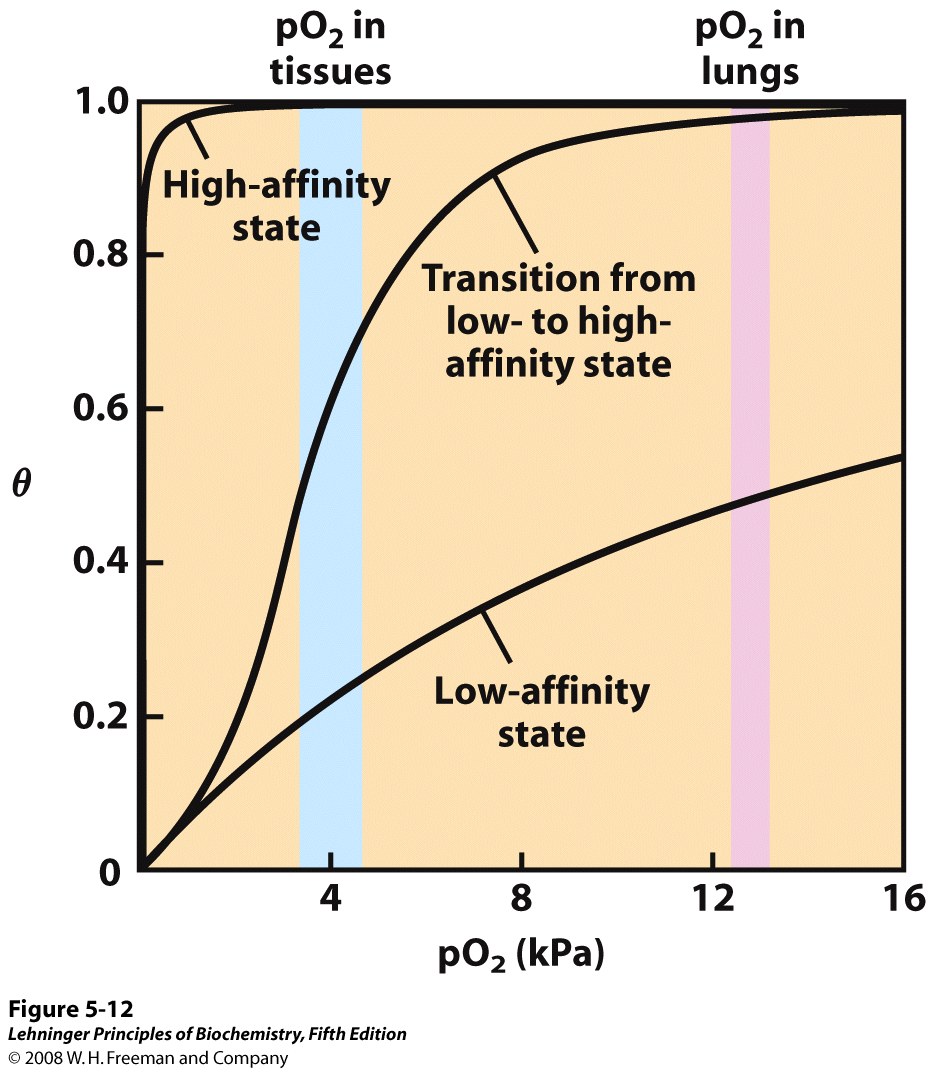 A sigmoid (cooperative) binding curve
A sigmoid binding curve can be viewed as a hybrid curve reflecting a transition from a low- 
affinity to a high-affinity state. Because of its cooperative binding, hemoglobin is more sensitive to 
the small differences in O2 concentration between the tissues and the lungs, allowing it to 
bind oxygen in the lungs (where pO2 is high) and release it in the tissues (where pO2 is low).
[Speaker Notes: FIGURE 5-12 A sigmoid (cooperative) binding curve. A sigmoid binding curve can be viewed as a hybrid curve reflecting a transition from a low-affinity to a high-affinity state. Because of its cooperative binding, as manifested by a sigmoid binding curve, hemoglobin is more sensitive to the small differences in O2 concentration between the tissues and the lungs, allowing it to bind oxygen in the lungs (where pO2 is high) and release it in the tissues (where pO2 is low).]
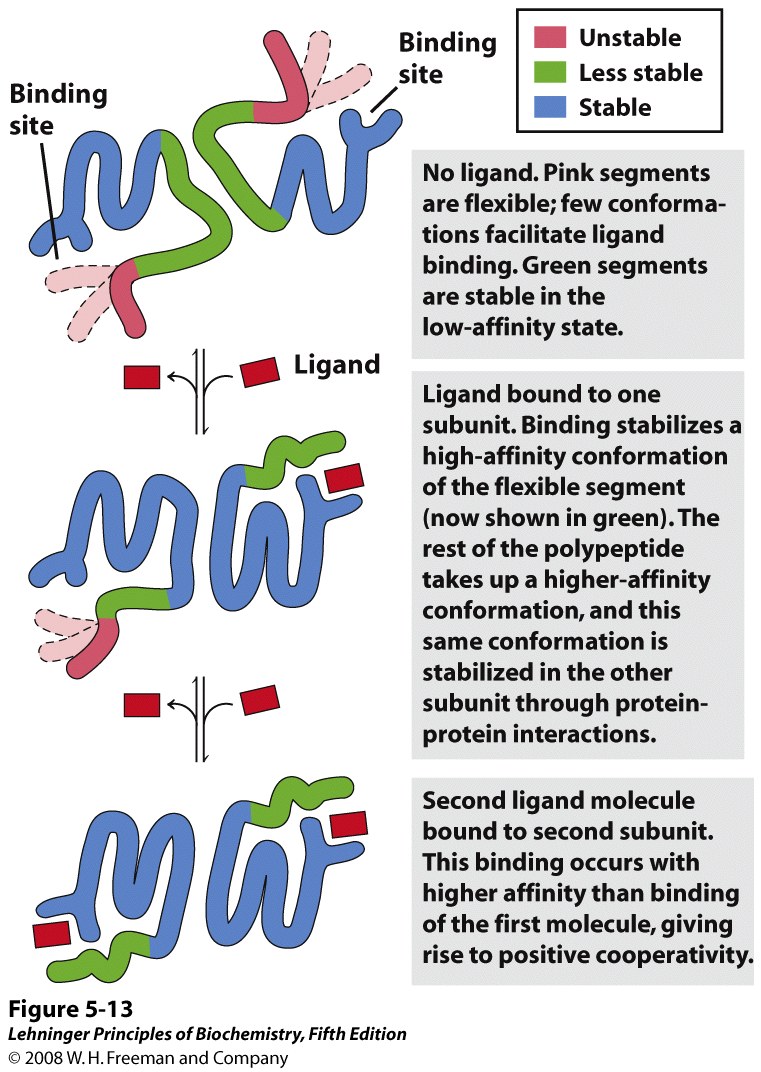 Structural changes in a multisubunit protein undergoing cooperative binding to ligand
[Speaker Notes: FIGURE 5-13]
Concerted model
(all-or-none)
Sequential model
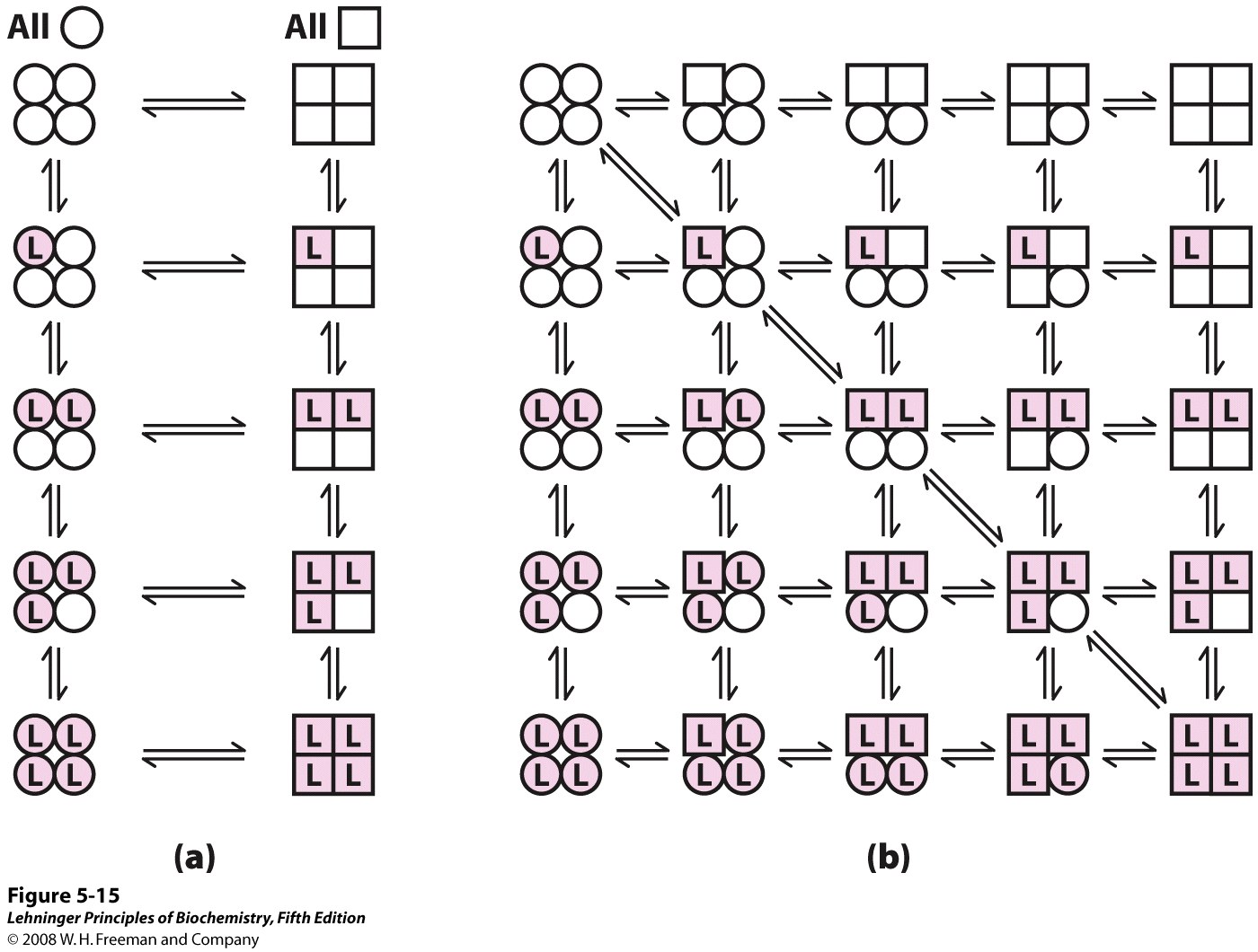 Two general models for the interconversion of inactive 
and active forms of a protein during cooperative ligand binding
[Speaker Notes: FIGURE 5-15 Two general models for the interconversion of inactive and active forms of a protein during cooperative ligand binding. Although the models may be applied to any protein—including any enzyme (Chapter 6)—that exhibits cooperative binding, we show here four subunits because the model was originally proposed for hemoglobin. (a) In the concerted, or all-or-none, model (MWC model), all subunits are postulated to be in the same conformation, either all circles (low affinity or inactive) or all squares (high affinity or active). Depending on the equilibrium, K1, between circles and squares forms, the binding of one or more ligand molecules (L) will pull the equilibrium toward the square form. Subunits with bound L are shaded. (b) In the sequential model, each individual subunit can be in either the or form. A very large number of conformations is thus possible.]
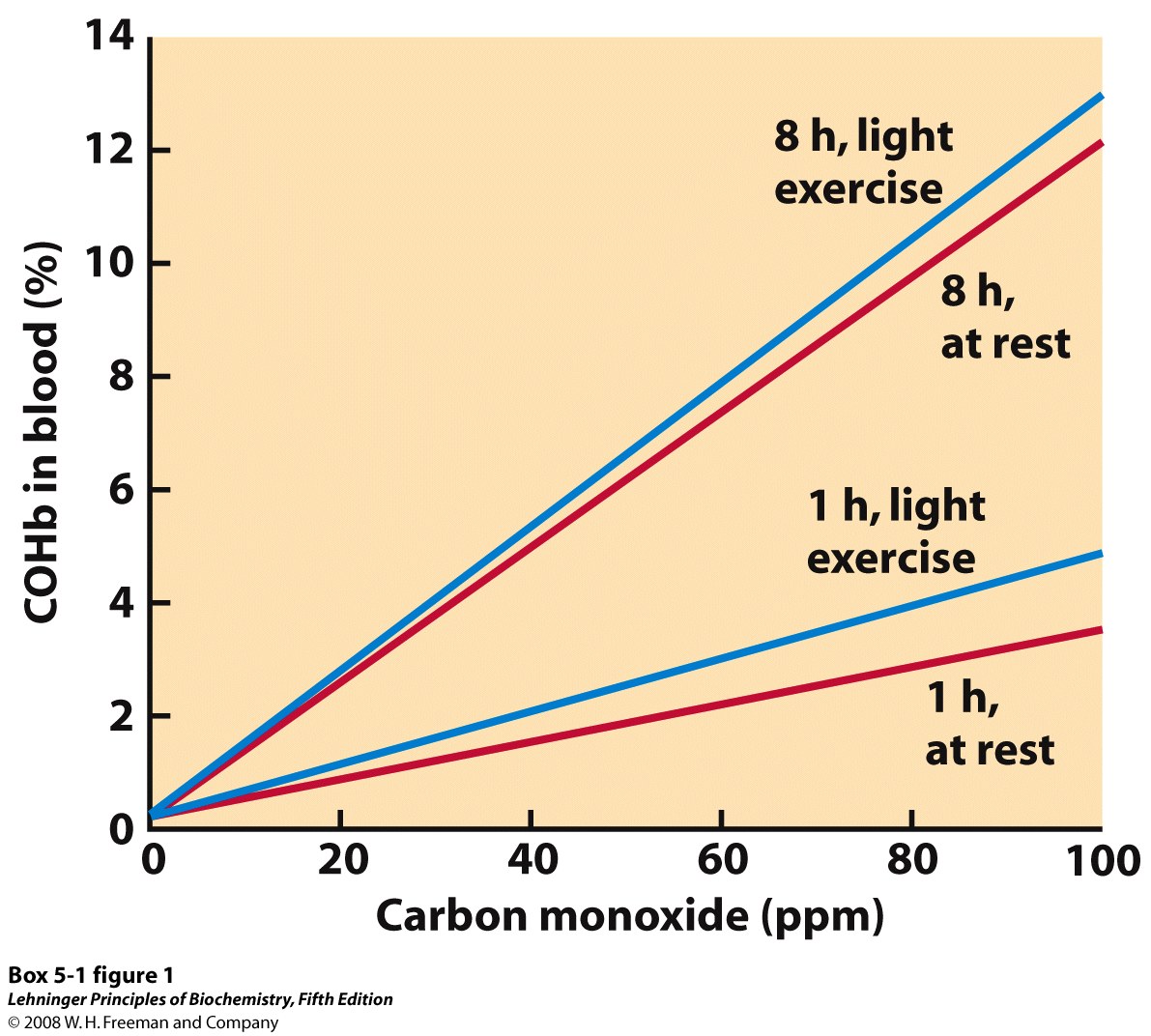 In an average, healthy
individual, 1% or less 
of the total hemoglobin 
is complexed with 
COHb. Death normally
occurs when COHb
rises to 60%.
Relationship between levels of COHb (carboxyhemoglobin)
 in blood and concentration of CO in the surrounding air
[Speaker Notes: BOX 5-1 FIGURE 1 Relationship between levels of COHb in blood and concentration of CO in the surrounding air. Four different conditions of exposure are shown, comparing the effects of short versus extended exposure, and exposure at rest versus exposure during light exercise.]
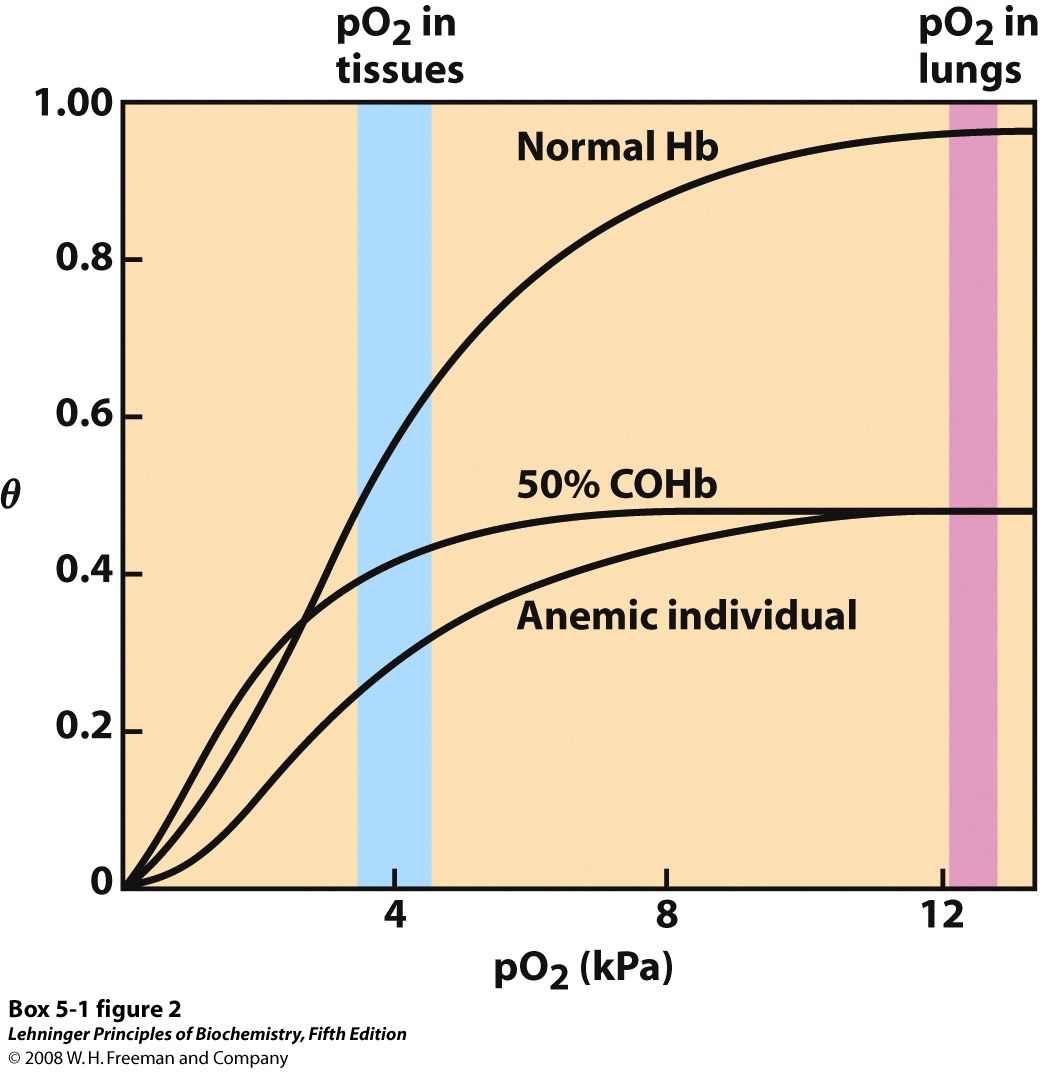 CO has an approximately 
250 fold greater affinity for 
hemoglobin than O2.
Oxygen-binding curves for normal hemoglobin, hemoglobin 
from an anemic individual with only 50% of her hemoglobin 
functional, and hemoglobin from an individual with 50% of 
his hemoglobin subunits complexed with CO
[Speaker Notes: BOX 5-1 FIGURE 2 Several oxygen-binding curves: for normal hemoglobin, hemoglobin from an anemic individual with only 50% of her hemoglobin functional, and hemoglobin from an individual with 50% of his hemoglobin subunits complexed with CO. The pO2 in human lungs and tissues is indicated.]
The effect of pH on O2 binding to hemoglobin
H+ binds to a number of amino acid residues in hemoglobin (for example, His HC3, which then forms a salt bridge with Asp94) and stabilizes the T state 
Blood in lungs has higher pH than blood in  capillaries of metabolic tissues
Affinity for oxygen depends on the pH
     - Oxygen binds well at higher pH 
     - Oxygen is released at lower pH
The pH difference between lungs and metabolic tissues increases the O2 transfer efficiency
This is known as the Bohr effect
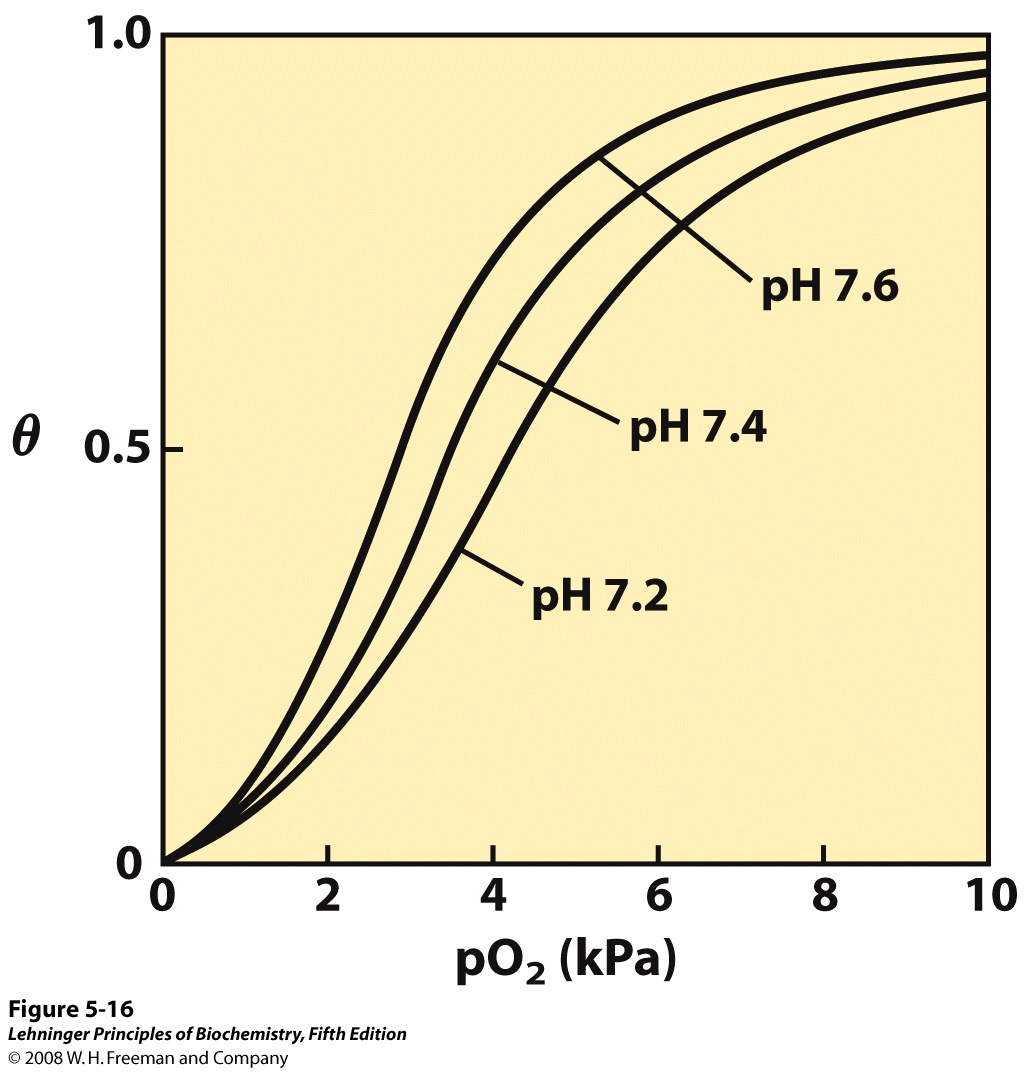 The pH of blood is 7.6 in the lungs and 7.2 in the tissues. Experimental measurements on hemoglobin binding are often performed at pH 7.4.
Effect of pH on oxygen binding to hemoglobin
[Speaker Notes: FIGURE 5-16]
Hemoglobin and CO2 export
CO2 is produced by metabolism in tissues and must be exported
Some CO2 is exported as dissolved bicarbonate in the blood 
Some CO2 is exported in the form of a carbamate on the amino terminal residues of each of the polypeptide subunits of hemoglobin
The formation of a carbamate yields a proton which can bind to hemoglobin and promote oxygen dissociation
CO2  both directly and indirectly affect the affinity of hemoglobin to bind O2
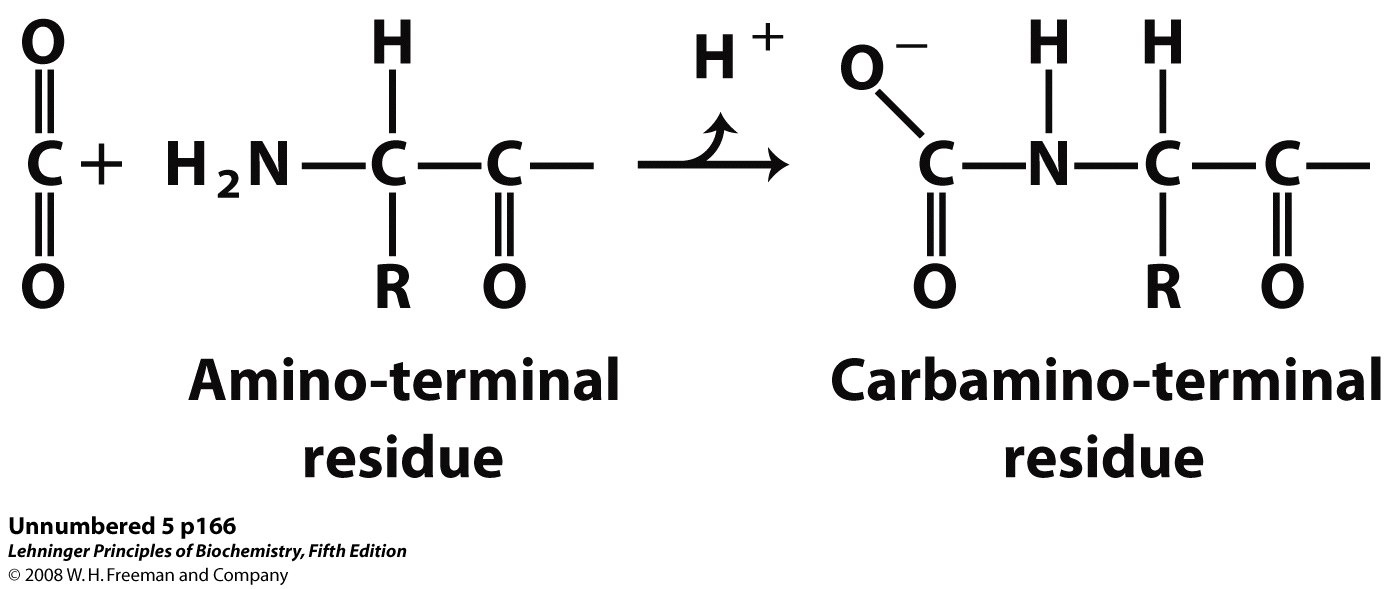 Some CO2 is exported in the form of a carbamate on the amino terminal residues of each of the polypeptide subunits of hemoglobin. The binding of CO2 forms additional ion pairs, which stabilize the deoxy form of hemoglobin.
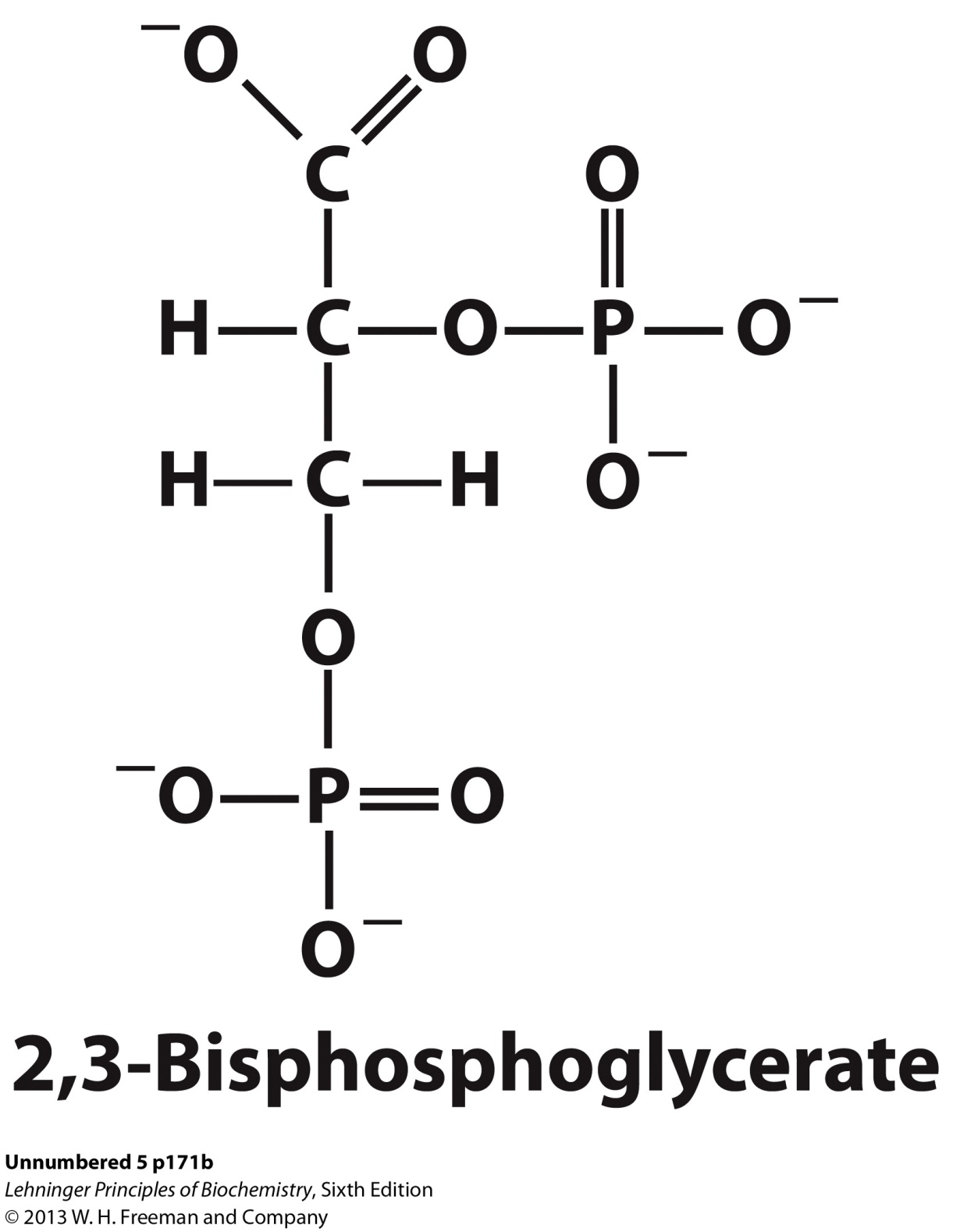 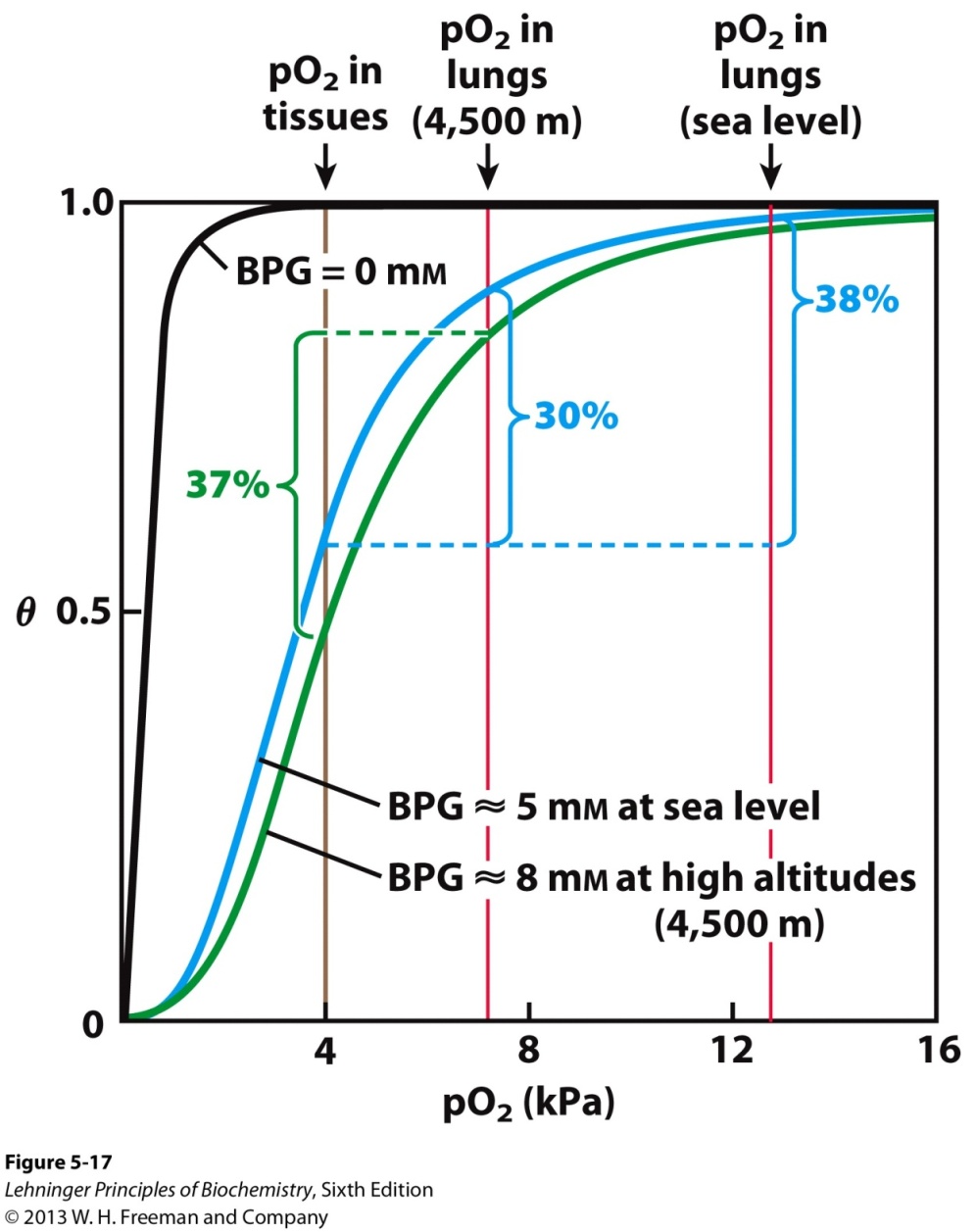 2,3-bisphosphoglycerate 
(BPG) binds in the central
cavity between the four 
subunits by interactions 
between negatively charged
groups on BPG and positively
charged amino acid residues
that line the central cavity.
and stabilizes the deoxy form
of hemoglobin. 
2,3-BPG allows for O2 release 
in the tissues and adaptation 
to changes in altitude.
Effect of BPG on oxygen binding to hemoglobin
The BPG concentration in normal human blood is about 5 mM at sea level and about 8 mM 
at high altitudes. At sea level, hemoglobin is nearly saturated with O2 in the lungs, but just 
over 60% saturated in the tissues. At high altitudes, O2 delivery declines by about one-fourth.
An increase in BPG concentration decreases the affinity of hemoglobin for O2, so approximately 
37% of what can be carried is again delivered to the tissues.
[Speaker Notes: FIGURE 5-17 Effect of BPG on oxygen binding to hemoglobin. The BPG concentration in normal human blood is about 5 mM at sea level and about 8 mM at high altitudes. Note that hemoglobin binds to oxygen quite tightly when BPG is entirely absent, and the binding curve seems to be hyperbolic. In reality, the measured Hill coefficient for O2-binding cooperativity decreases only slightly (from 3 to about 2.5) when BPG is removed from hemoglobin, but the rising part of the sigmoid curve is confined to a very small region close to the origin. At sea level, hemoglobin is nearly saturated with O2 in the lungs, but just over 60% saturated in the tissues, so the amount of O2 released in the tissues is about 38% of the maximum that can be carried in the blood. At high altitudes, O2 delivery declines by about one-fourth, to 30% of maximum. An increase in BPG concentration, however, decreases the affinity of hemoglobin for O2, so approximately 37% of what can be carried is again delivered to the tissues.]
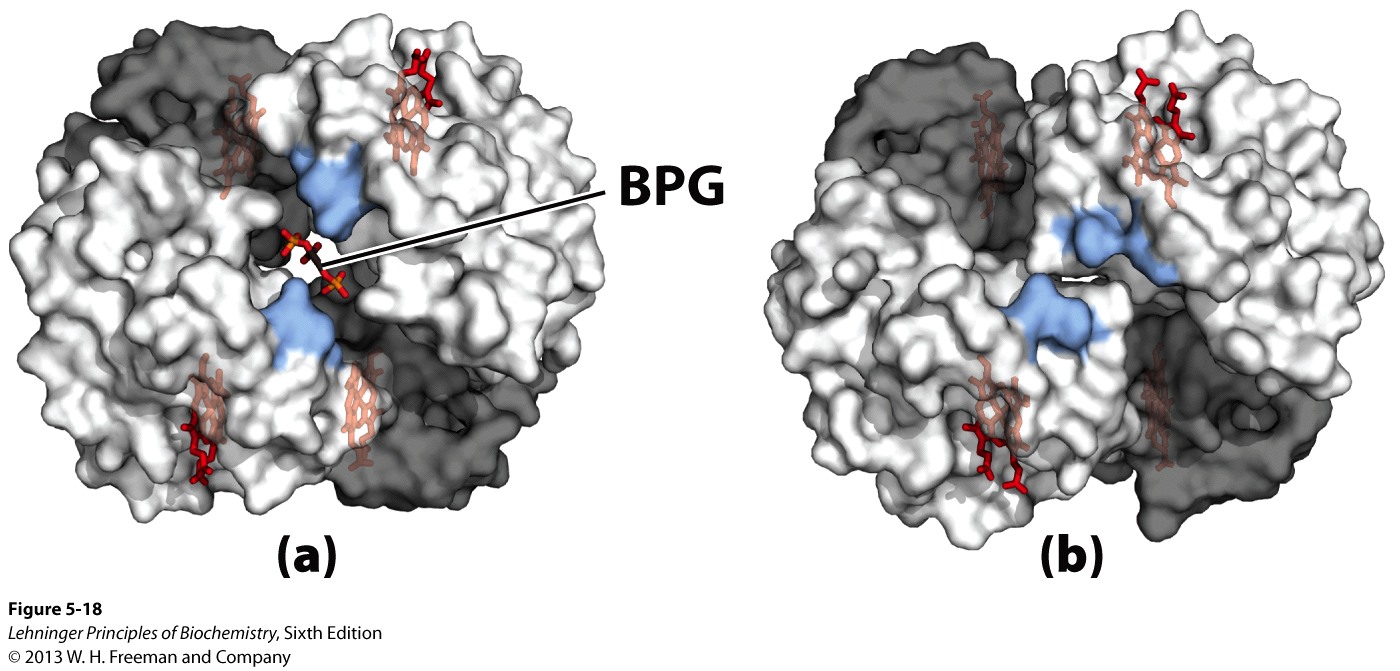 The binding pocket for BPG 
disappears on oxygenation, 
following transition to 
the R state
Binding of BPG to deoxyhemoglobin
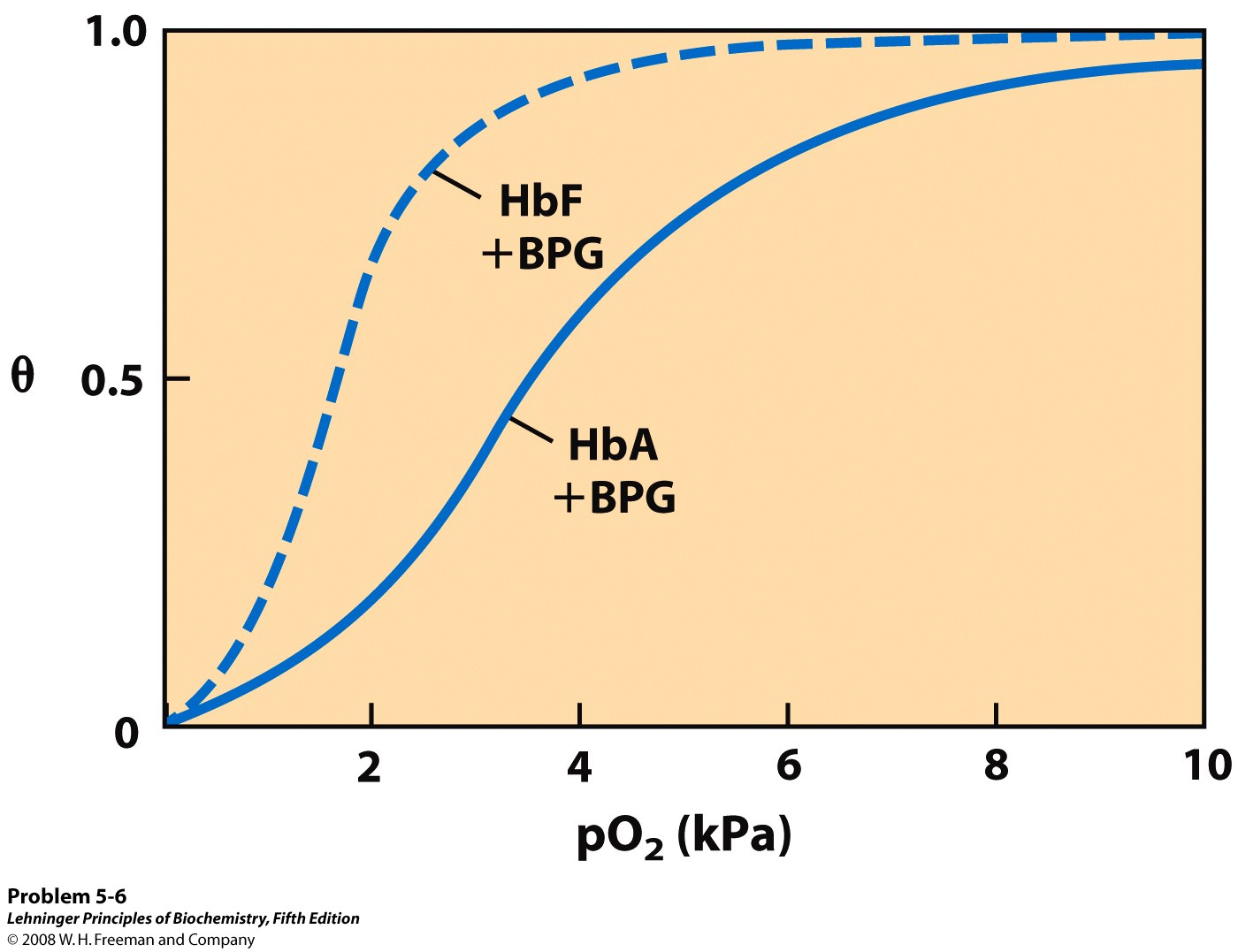 a2g2
Comparison of fetal and maternal hemoglobin
Fetal hemoglobin has a much lower affinity for BPG than adult hemoglobin, and a correspondingly higher affinity for O2.
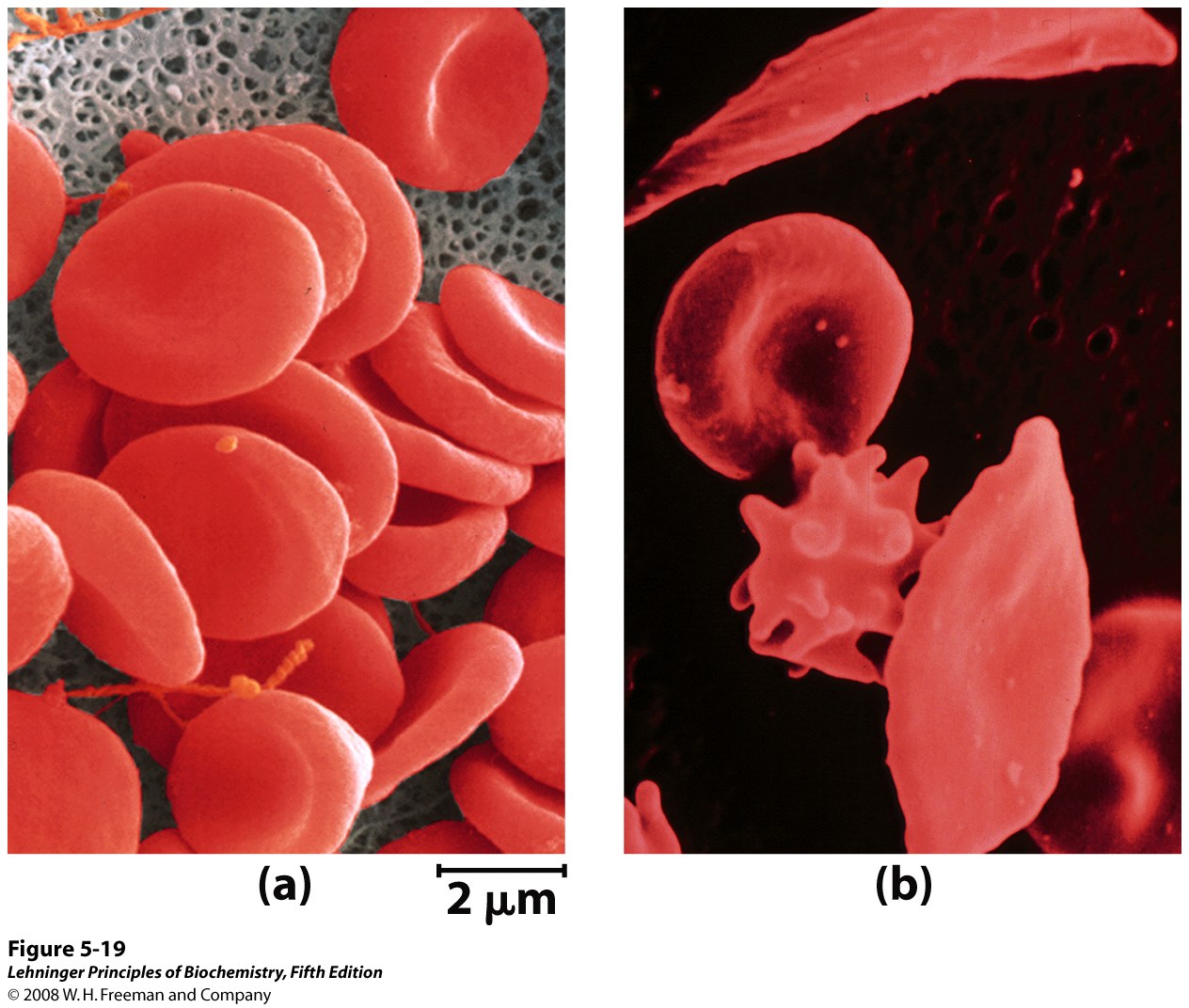 A comparison of (a) uniform, cup-shaped, normal erythrocytes with
(b) the variably shaped erythrocytes seen in sickle-cell anemia, 
which range from normal to spiny or sickle-shaped.
[Speaker Notes: FIGURE 5-19 A comparison of (a) uniform, cup-shaped, normal erythrocytes with (b) the variably shaped erythrocytes seen in sickle-cell anemia, which range from normal to spiny or sickle-shaped.]
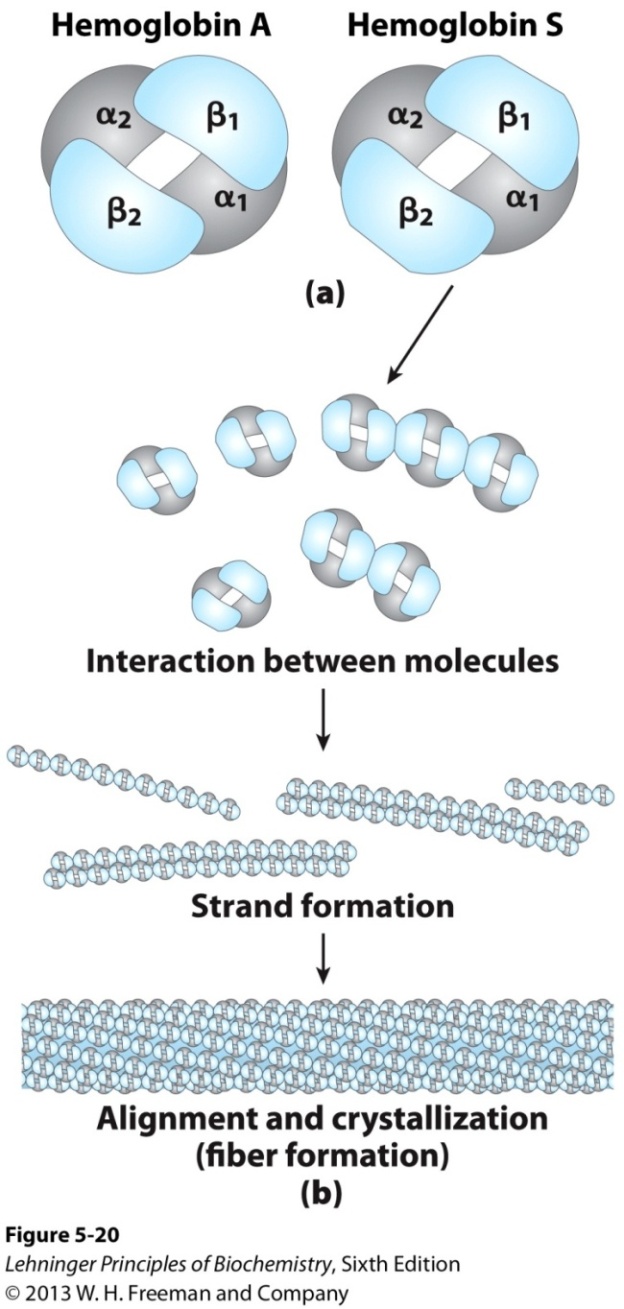 Glu to Val change at 
position 6 in b subunit
Normal and sickle-cell hemoglobin
Deoxyhemoglobin S has a hydrophobic patch on its surface, which causes the molecules to aggregate into strands that align into insoluble fibers.
Effects of ligand-binding on the     affinity of O2 to hemoglobin*****
5. Two types of the immune systems
Cellular immune system
targets host cells that have been infected
also destroys virus particles and infecting bacteria
key players: macrophages, killer T cells (Tc), 
   and inflammatory T cells (TH1)

  Humoral “fluid” immune system
targets extracellular pathogens
can also recognize foreign proteins
makes soluble antibodies    
keeps “memory” of past infections
key players: B-lymphocytes and helper T-cells (TH2)
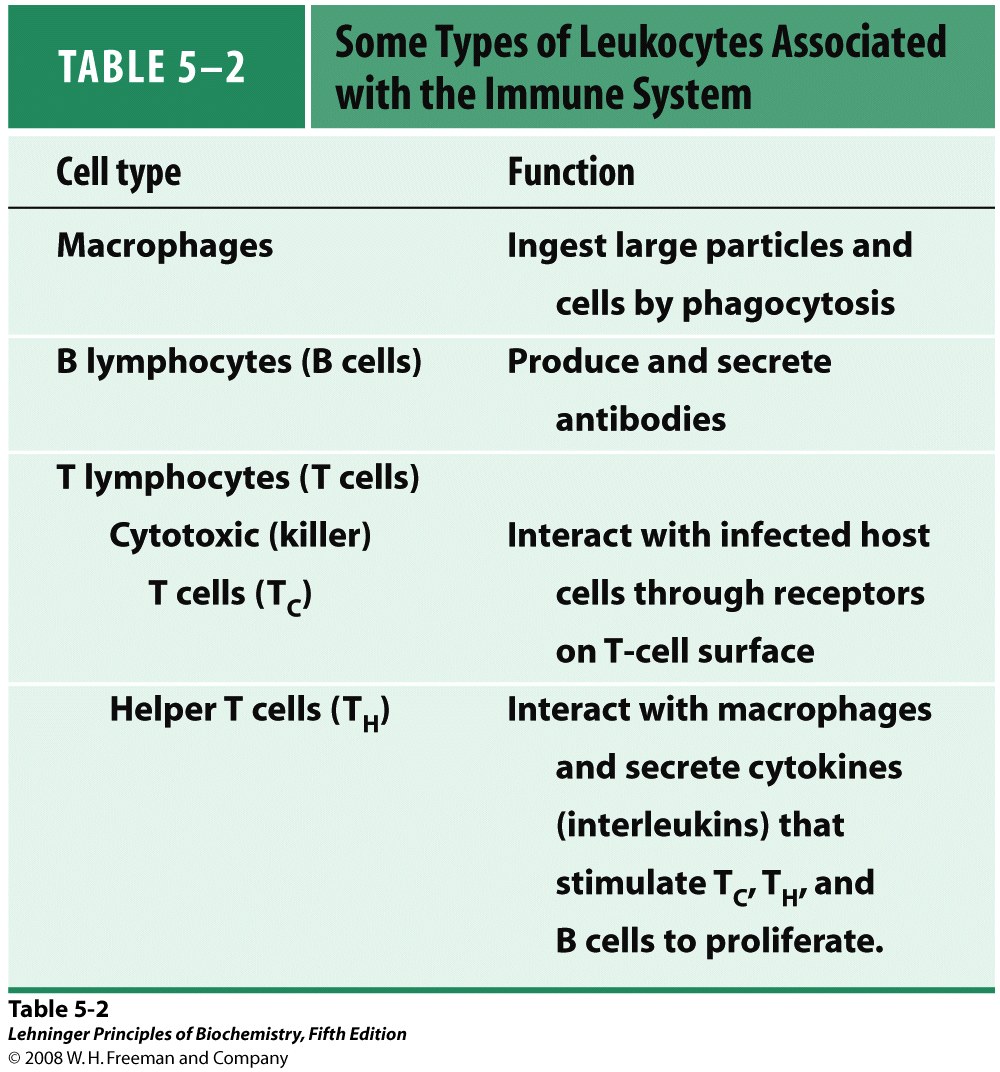 Cellular immune system
Many infected cells display fragments of infectious particles on their surface
Phagocytes: specialized cells that eat invaders
Macrophages: large phagocytes that ingest bacteria
Humoral immune system
Vertebrates fight infections with soluble antibodies that
  specifically bind antigens
   -Antigens are substances that stimulate production of antibodies
Typically macromolecular in nature
Recognized as foreign by the immune system
Coat proteins of bacteria and viruses
Surface carbohydrates of cells or viruses
  -Antibodies are proteins that are produced by B cells and  
   specifically bind to antigens
Binding will mark the antigen for destruction or interfere with its function
A given antibody will bind to a small region (epitope) of the antigen
One antigen can have several epitopes
Antibody
Antibody (Immunoglobulin, Ig): a protein   synthesized by an animal in response to a foreign substance, called an antigen, to protect the animal from infection
Antibodies have specific and high affinity for the antigens that elicited their synthesis
Proteins, polysaccharides, and nucleic acids can be effective antigens
Five classes: IgA, IgD, IgE, IgG and IgM
Antibody
An antibody recognizes a specific group or cluster of amino acids on a large molecule called an antigenic determinant, or epitope
Small foreign molecules, such as synthetic peptides, also can elicit antibodies, provided that the small molecule contains a recognized epitope and is attached to a macromolecular carrier
Polyclonal antibody: a mixture of antibodies, each recognizing a different part of the same antigen, generated by different B cells
Monoclonal antibody: recognize only one epitope on an antigen, generated by identical B cells
Immunoglobulin G
The major class of antibody
One of the most abundant proteins in the blood serum
4 polypeptide chains (2 heavy chain and 2 light chains) linked by noncovalent and disulfide bonds --- Y shape
Cleavage with papain generates Fc and Fab fragments
Two antigen-binding sites are formed by the combination of variable domains from one light (VL) and one heavy (VH) chain
The binding specificity of an antibody is determined by the amino acid residues in the variable domains of its heavy and light chains
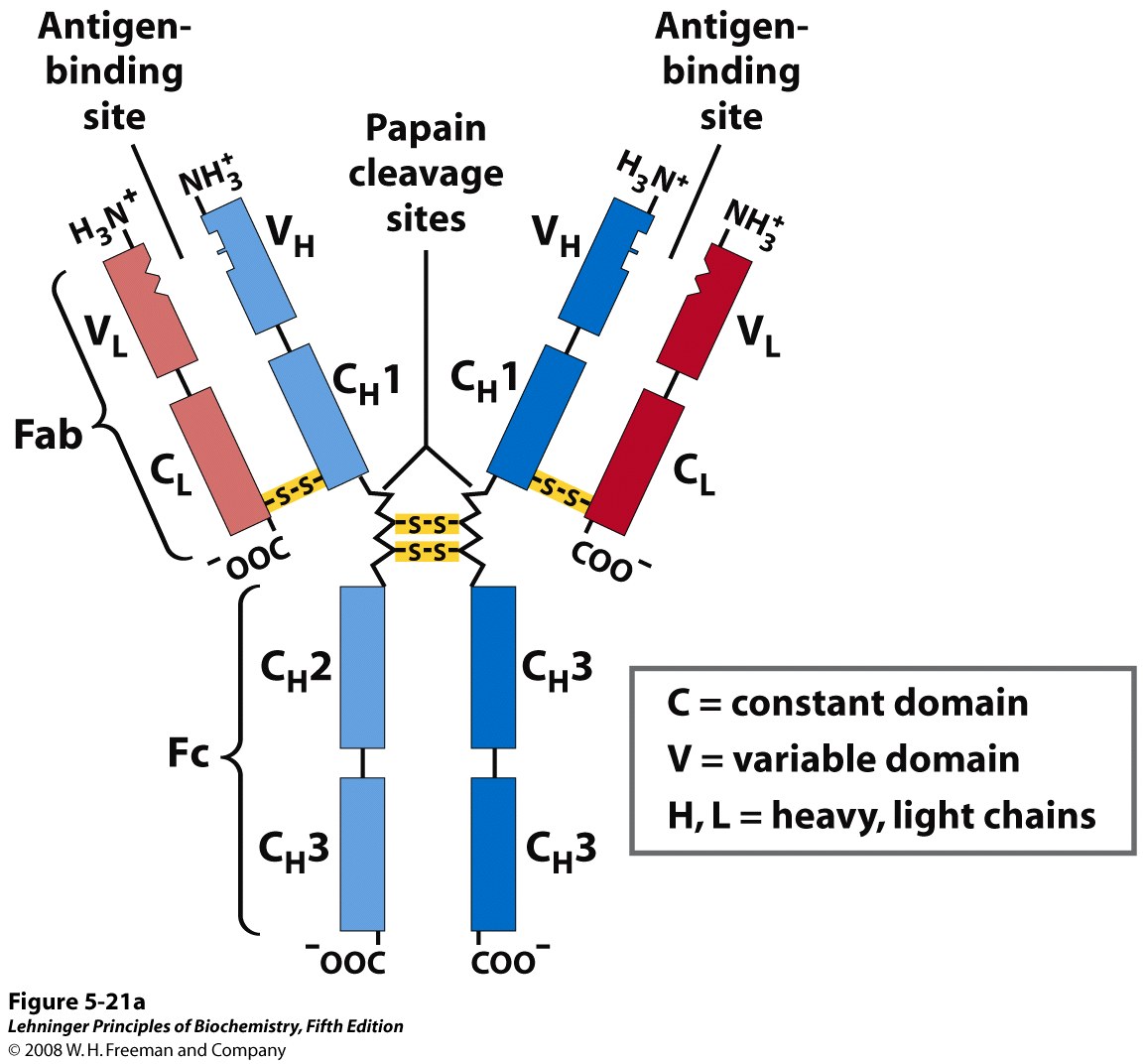 Structure of immunoglobulin G
Pairs of heavy and light chains combine to form a Y-shaped molecule. Two antigen-binding sites are formed by the combination of variable domains from one light (VL) and one heavy (VH) chain. Cleavage with papain separates the Fab and Fc portions of the protein in the hinge region. The Fc portion of the molecule also contains bound carbohydrate.
[Speaker Notes: FIGURE 5-21a Immunoglobulin G. (a) Pairs of heavy and light chains combine to form a Y-shaped molecule. Two antigen-binding sites are formed by the combination of variable domains from one light (VL) and one heavy (VH) chain. Cleavage with papain separates the Fab and Fc portions of the protein in the hinge region. The Fc portion of the molecule also contains bound carbohydrate (shown in (b)).]
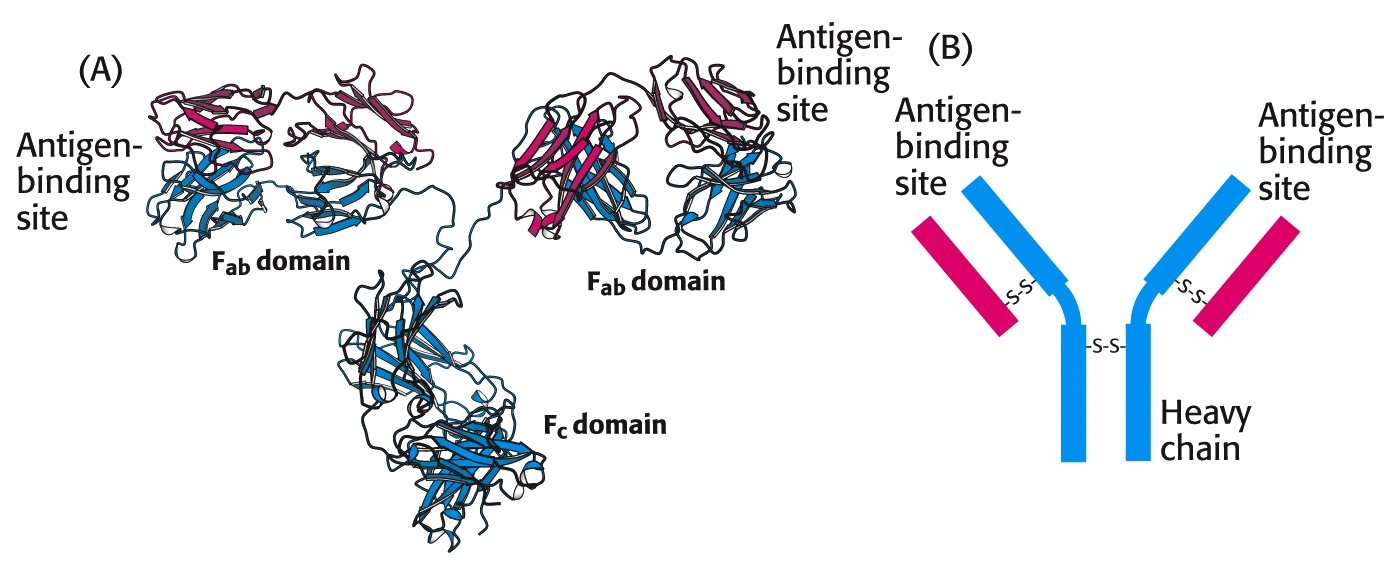 (A) IgG antibodies consist of four chains, two heavy chains (blue) and two light chains (red), linked by disulfide bonds. The heavy and light chains come together to form Fab domains, which have the antigen-binding sites at the ends. The two heavy chains form the Fc domain by flexible linkers. (B) A more schematic representation of an IgG molecule.
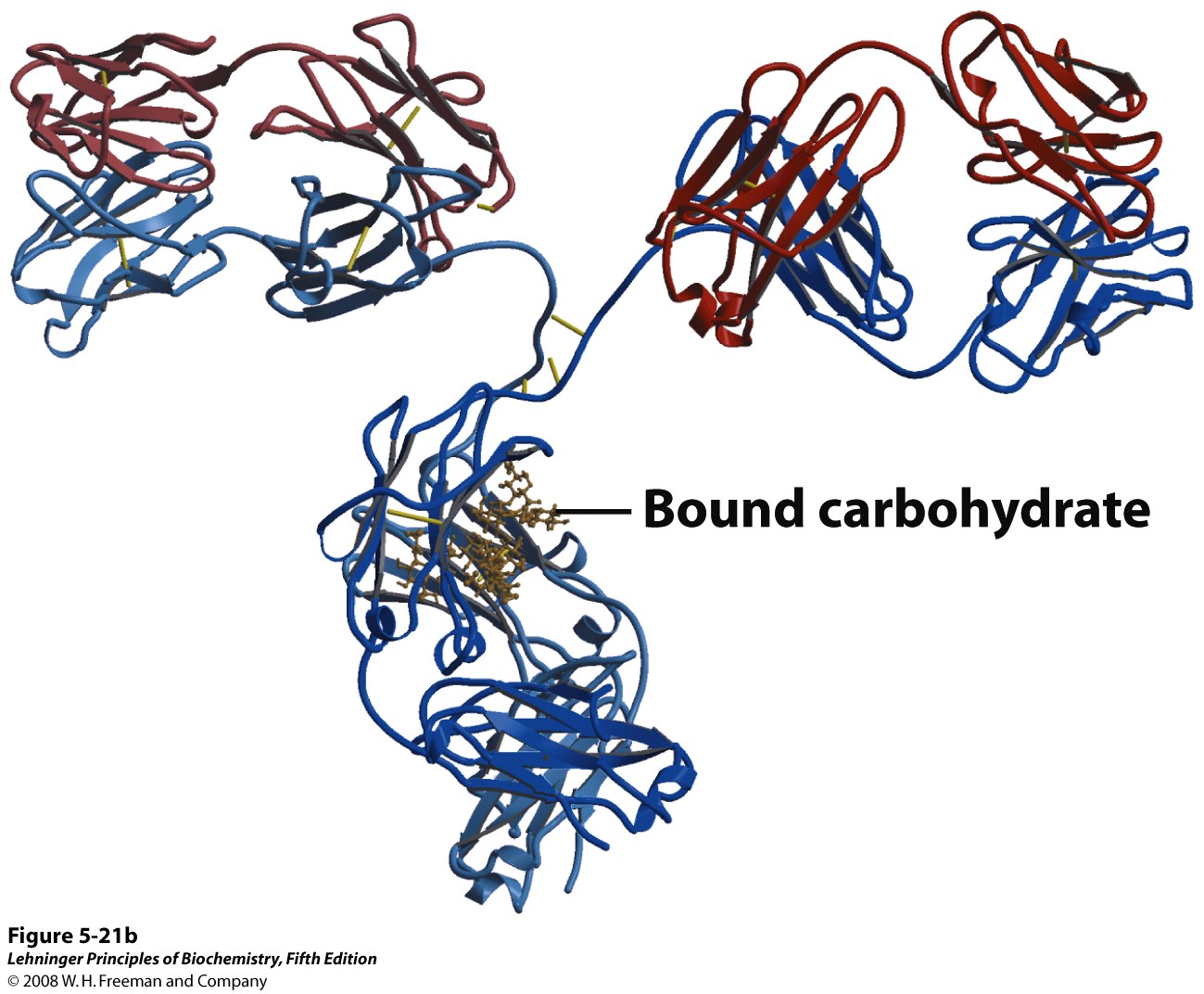 A ribbon model of the first complete IgG molecule to be 
crystallized and structurally analyzed
[Speaker Notes: FIGURE 5-21b Immunoglobulin G. (b) A ribbon model of the first complete IgG molecule to be crystallized and structurally analyzed (PDB ID 1IGT). Although the molecule has two identical heavy chains (two shades of blue) and two identical light chains (two shades of red), it crystallized in the asymmetric conformation shown here. Conformational flexibility may be important to the function of immunoglobulins.]
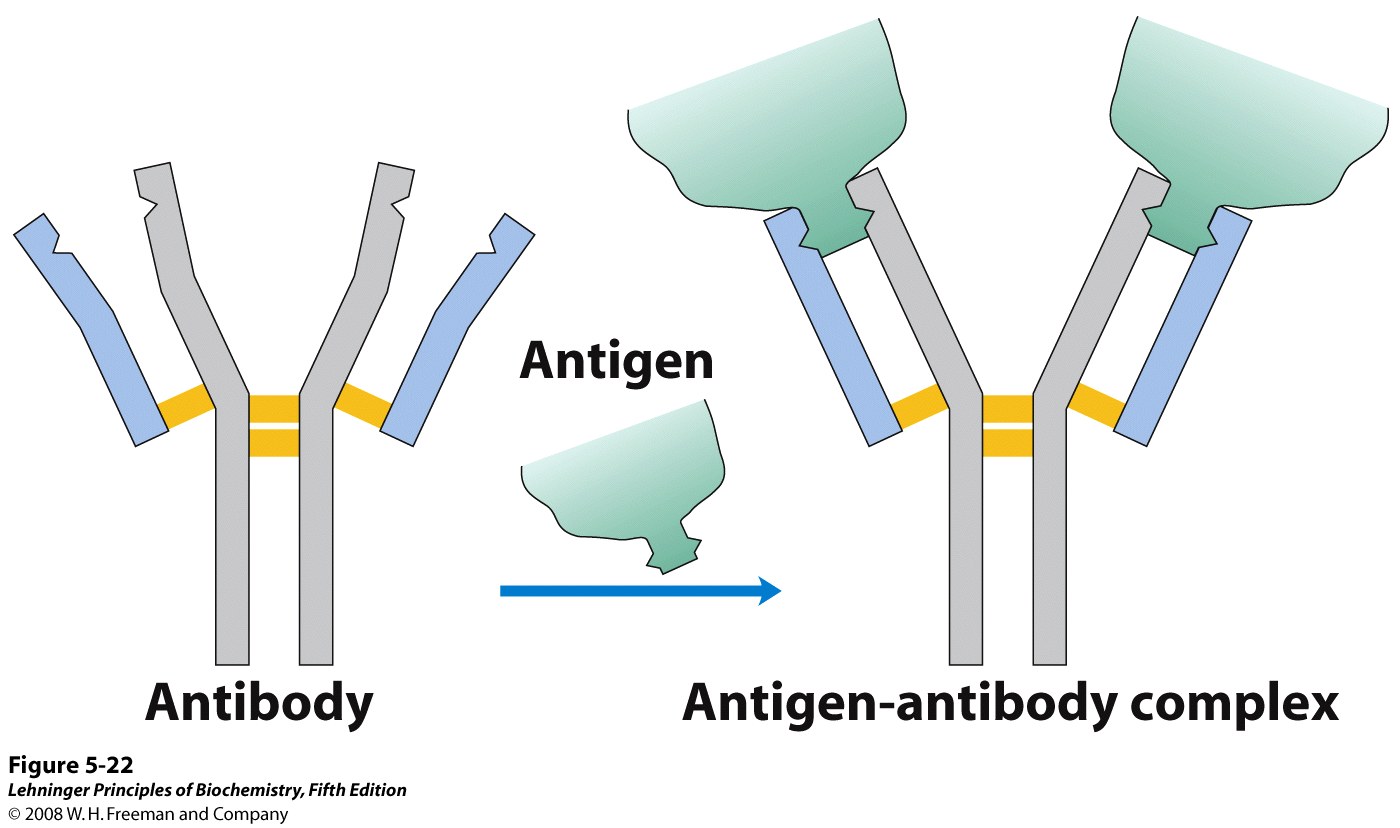 Binding of IgG to an antigen
To generate an optimal fit for the antigen, the binding sites 
of IgG often undergo slight conformational changes. 
Such induced fit is common to many protein-ligand interactions.
[Speaker Notes: FIGURE 5-22 Binding of IgG to an antigen. To generate an optimal fit for the antigen, the binding sites of IgG often undergo slight conformational changes. Such induced fit is common to many protein-ligand interactions.]
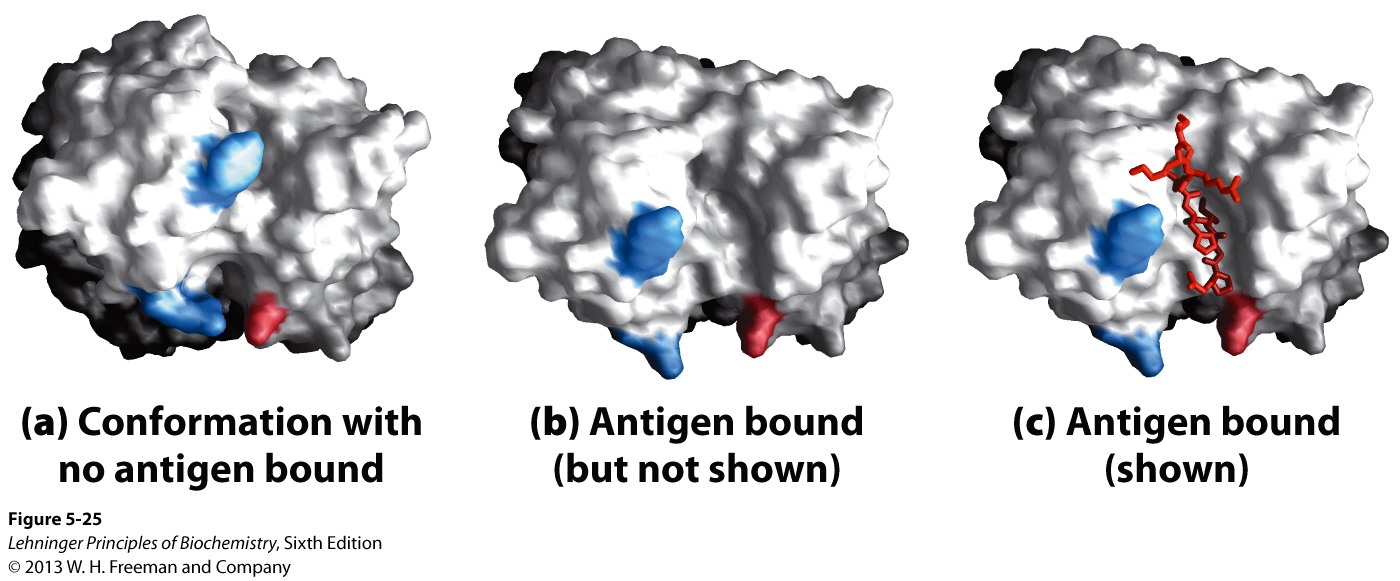 Induced fit in the binding of an antigen to IgG
[Speaker Notes: FIGURE 5-25 Induced fit in the binding of an antigen to IgG. The molecule here, shown in surface contour, is the Fab fragment of an IgG. The antigen is a small peptide derived from HIV. Two residues in the heavy chain (blue) and one in the light chain (pink) are colored to provide visual points of reference. (a) View of the Fab fragment in the absence of antigen, looking down on the antigen-binding site (PDB ID 1GGC). (b) The same view, but with the Fab fragment in the “bound” conformation (PDB ID 1GGI); the antigen is omitted to provide an unobstructed view of the altered binding site. Note how the binding cavity has enlarged and several groups have shifted position. (c) The same view as (b), but with the antigen in the binding site, pictured as a red stick structure.]
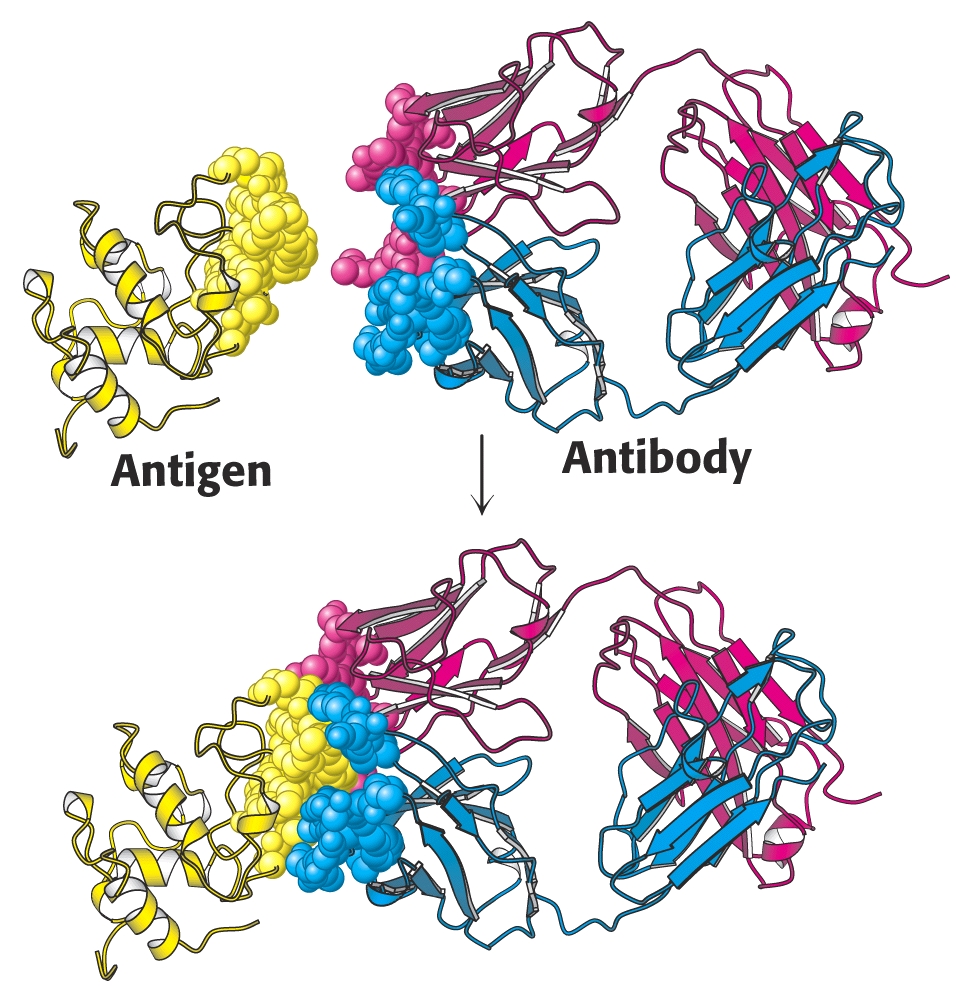 A protein antigen, in this case lysozyme, binds to the end of an  Fab domain from an antibody. 
The end of the antibody and the antigen have complementary shapes, allowing a large amount of surface to be buried on binding.
Limitation of polyclonal antibodies
Heterogeneity (a pool of antibodies recognizing different epitopes): PAb often fails to detect the phosphorylation state of proteins, or distinguish between closely-related members of a protein family
Low concentration and purity level in the PAb preparation: concentration of the specific antibody in the polyclonal sera is only 1%-5% of the total concentration of IgG
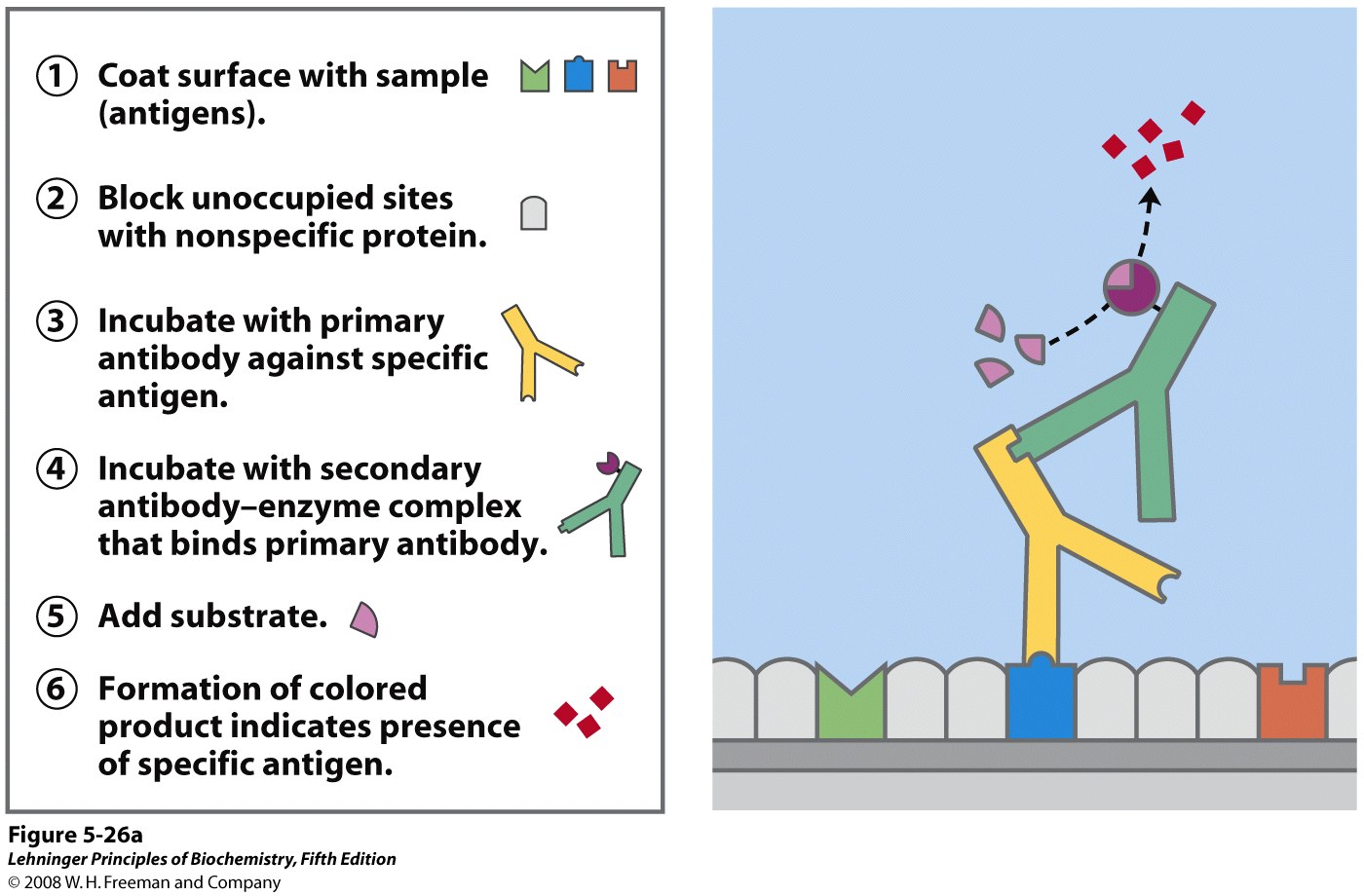 The specific reaction of an antibody with its antigen is the 
basis of several techniques that identify and quantify 
a specific protein in a complex sample.
[Speaker Notes: FIGURE 5-26a]
General procedure of western blotting
1. Separate sample proteins by SDS-PAGE
2. Transfer the proteins from the gel to the  
    membrane
3. Expose the membrane to a solution 
    containing antibody (primary antibody) 
    that recognizes the protein of interest
4. Treat the membrane with secondary 
    antibody, which is conjugated to a group 
    that enables detection
Detection methods of western blotting
The secondary detection conjugate catalyzes reactions that produce products that are either:

---chemiluminescent, producing light at the site of the target protein which can be detected by exposing the membrane to photographic film

---chromogenic, forming a colored precipitate on the membrane at the site of the target protein
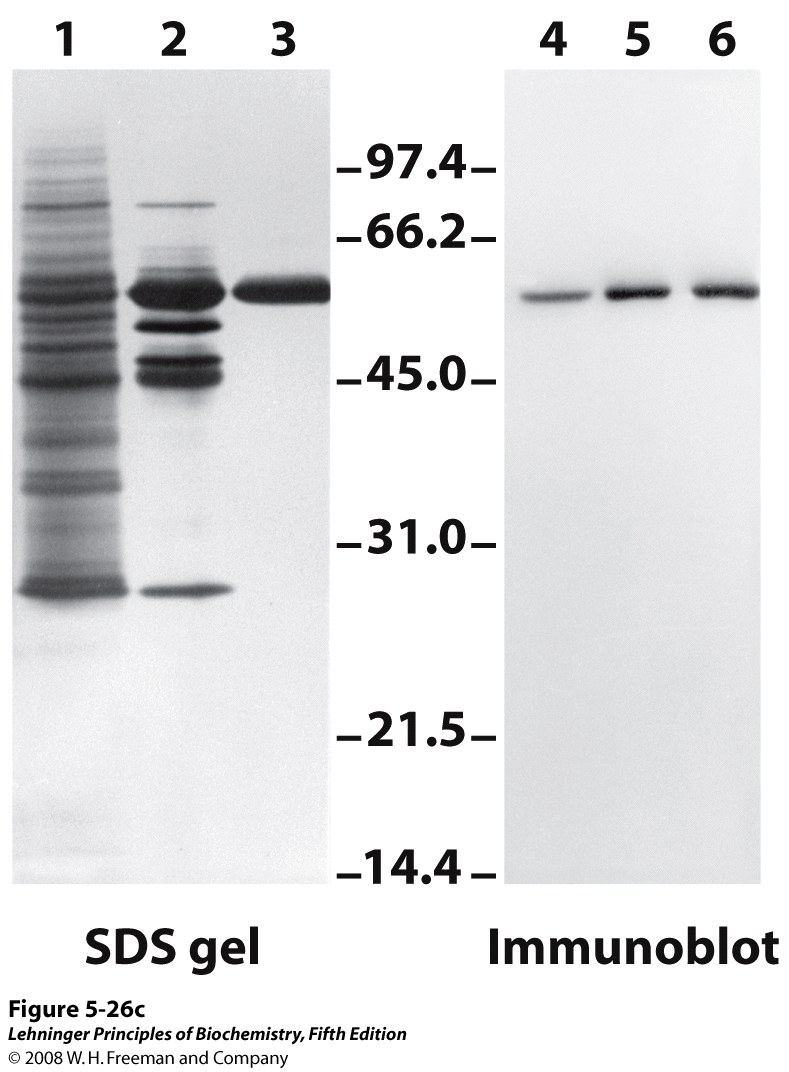 Western blotting permits the detection 
of proteins separated by gel electrophoresis
[Speaker Notes: FIGURE 5-26c Antibody techniques. (c) An immunoblot. Lanes 1 to 3 are from an SDS gel; samples from successive stages in the purification of a protein kinase were separated and stained with Coomassie blue. Lanes 4 to 6 show the same samples, but these were electrophoretically transferred to a nitrocellulose membrane after separation on an SDS gel. The membrane was then “probed” with antibody against the protein kinase. The numbers between the SDS gel and the immunoblot indicate Mr in thousands.]
ELISA
Enzyme-Linked Immunosorbent Assay
In ELISA, antibodies can be used to quantify the amount of the antigen (sandwich ELISA) or antibody (indirect ELISA)
ELISA is sensitive: can detect less than a nanogram (ng) of a protein
Indirect ELISA
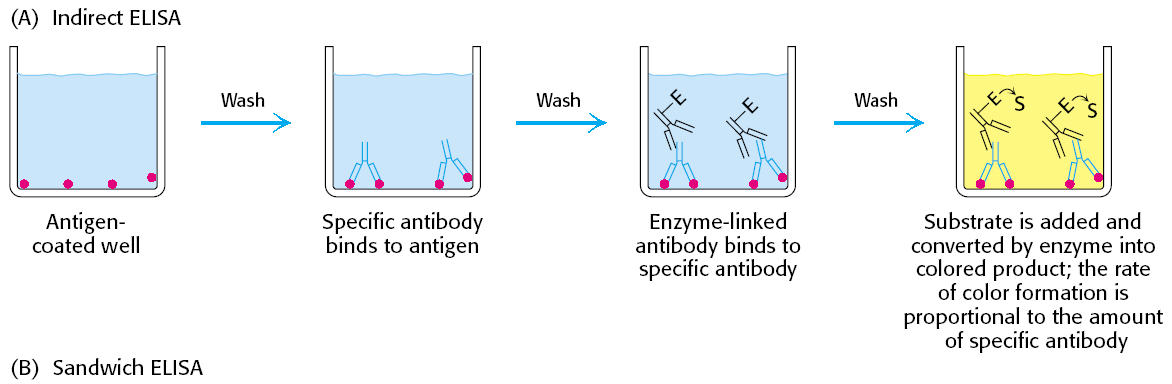 In indirect ELISA, the production of color indicates the amount of an antibody to a specific antigen.
Sandwich ELISA
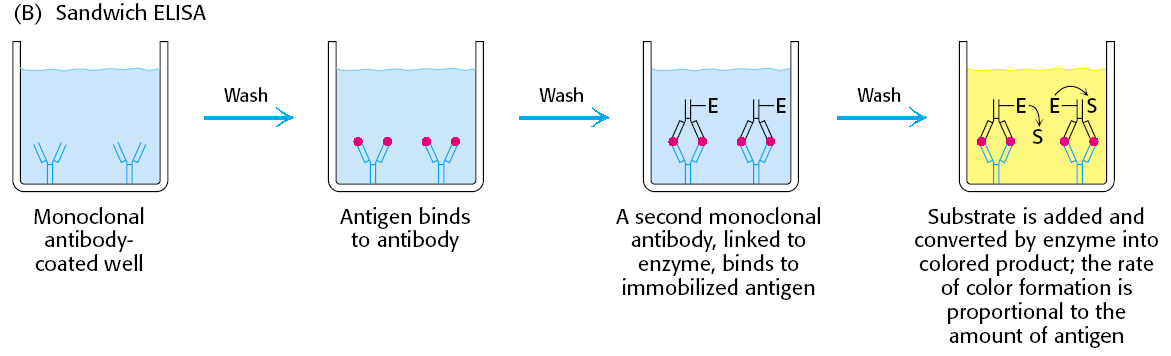 In sandwich ELISA, the production of color indicates the quantity of antigen.
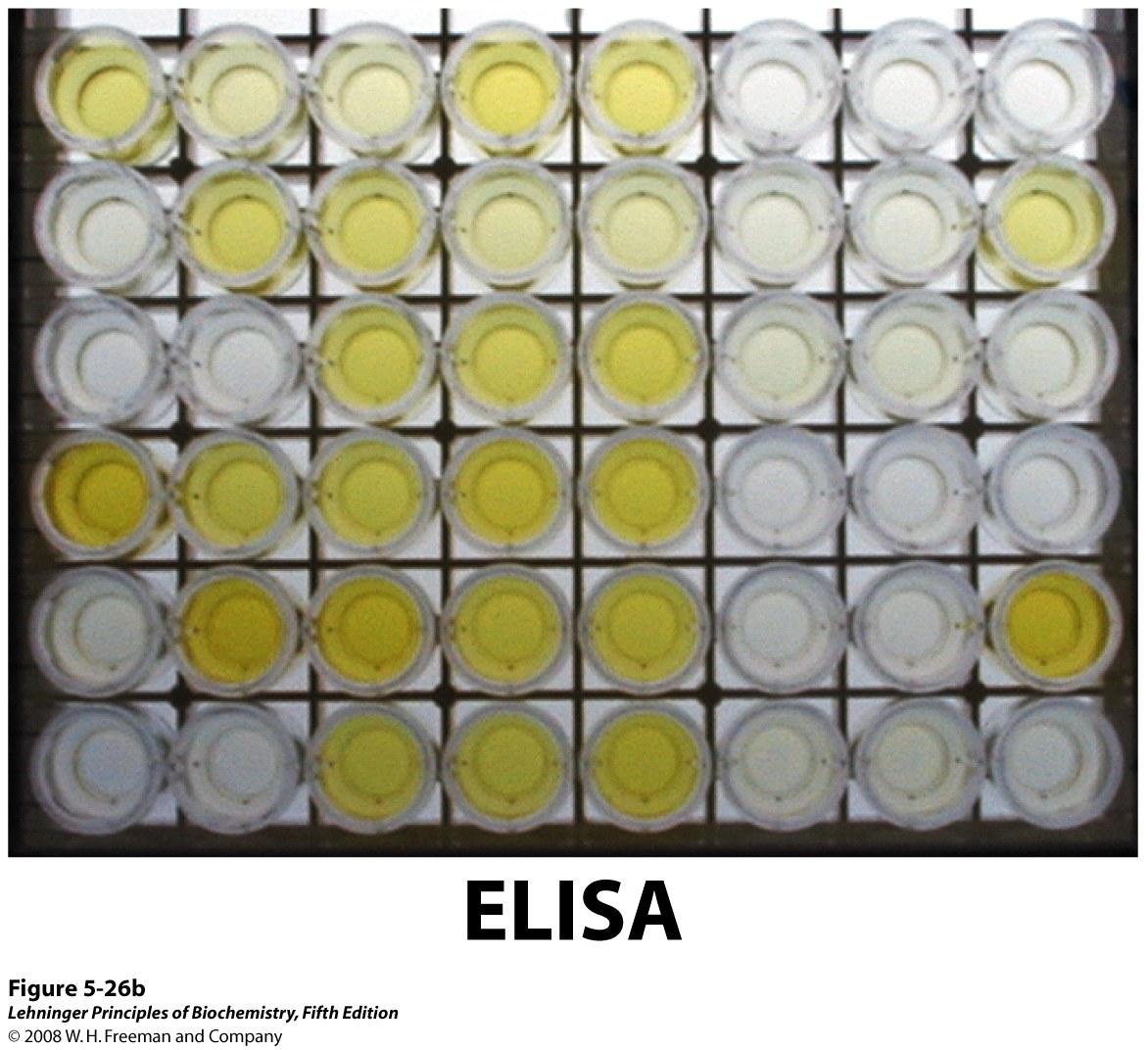 [Speaker Notes: FIGURE 5-26b Antibody techniques. (b) An ELISA to test for the presence of herpes simplex virus (HSV) antibodies in blood samples. Wells were coated with an HSV antigen, to which antibodies against HSV will bind. The second antibody is anti–human IgG linked to horseradish peroxidase. Following completion of the steps shown in (a), blood samples with greater amounts of HSV antibody turn brighter yellow.]
Other techniques using antibodies
Immunocytochemistry
Immunohistochemistry
Immunoprecipitation
Flow cytometry and FACS
Keywords
myoglobin--- stores O2
 hemoglobin--- 
   transports O2, H+, and CO2 
 antibody
 antigen
 conformational change
Words of the week
reversible
 transient
 specific
 cooperative
 complementary
Textbook-reading of the week
Summary 5.1
 Summary 5.2
 Hemoglobin undergoes a structural  
    change on binding oxygen 
 Carbon monoxide: a stealthy killer  
    (Box 5-1)
Summary
The ligand-binding site on the protein is complementary to the ligand in size, charge, shape, or hydrophobic/hydrophilic character.
Myoglobin is a protein with a heme prosthetic group that binds oxygen reversibly.
Hemoglobin displays positive cooperativity with respect to its oxygen binding. 
Conformational changes between the T state and the R state of hemoglobin, mediated by subunit-subunit interactions, result in cooperative binding, which can be described by a sigmoid binding curve.
Binding of H+, CO2 or 2,3-BPG decreases the affinity of hemoglobin for O2.
The capacity to communicate ligand-binding information from one subunit to the others makes the hemoglobin molecule adapted to integrating the transport of O2 , H+, and CO2 by erythrocytes.
The binding specificity of an antibody is determined by the amino acid residues in the variable domains of its heavy and light  chains.